S. C. Big Data Health Sciences Conference
Object Oriented Data Analysis

J. S. Marron
Dept. of Statistics and Operations Research, University of North Carolina
February 6, 2020
How does Statistics relate to Data Science?
From My Elementary Courses:
   Gaining Insight from Numbers
Similar to “Data Science” Definitions
  The Science of Managing Uncertainty
Where Probability Modeling Is Vital
This is Why Statistics is Fundamental
More Currently Popular Terminology
Big Data
Isn’t It Just Statistics?
Yes, But More Needed Too
Maybe Bigger Challenge:
Complex Data
Optimization:
Machine Learning
An Idea Worth Spreading?
Well Understood Concept:

Great science now done by teams
   with complementary skill sets

Biology
Chemistry
Engineering
Quantitative Work
Common Current Idea:
1 Team member
An Idea Worth Spreading?
Extension of this:

Great Quantitative Work needs teams
   with complementary skill sets

Statistics
Imaging
Optimization
Data Base 
…
Big
Data
An Idea Worth Spreading?
Proposed New Approach:
Team Data Science

  Teams with Complimentary Skillsets
  Education of Team Members:
 Bring Valued (Deep) Skill
 Know Enough to Communicate
 Give Opportunities to Practice
Object Oriented Data Analysis
What is the “atom” of a statistical analysis?
1st Course:    Numbers
Multivariate Analysis Course :    Vectors
Functional Data Analysis:    Curves
More generally:   Data Objects
Object Oriented Data Analysis
Original Thought:
OODA = Mathematical Framework


(containing wide variety
of interesting cases)
Object Oriented Data Analysis
Original Thought:
OODA = Mathematical Framework

Current View:
OODA = Focal Point

{For discussions (interdisciplinary)
about tackling serious analyses}
Object Oriented Data Analysis
Original Thought:
OODA = Mathematical Framework

Current View:
OODA = Focal Point

What should be the Data Objects?
Principal Component Analysis
More Than Dimensionality Reduction:
Visualization
Relationships Between Objects  (Scores)
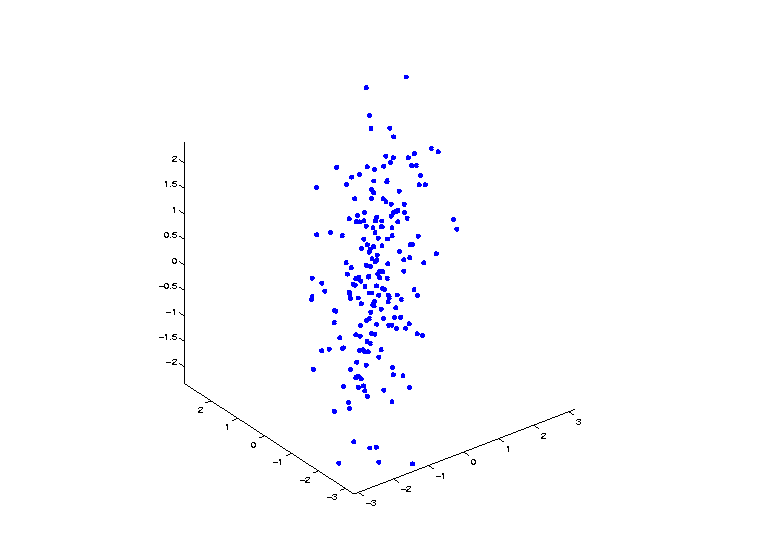 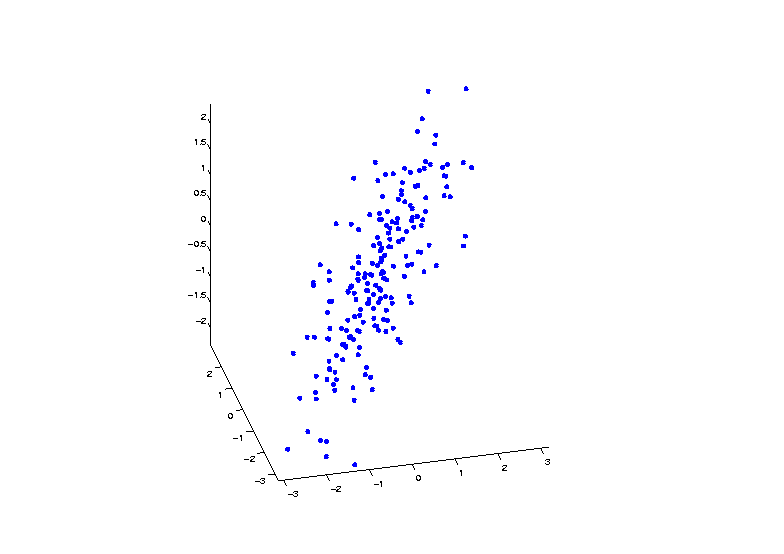 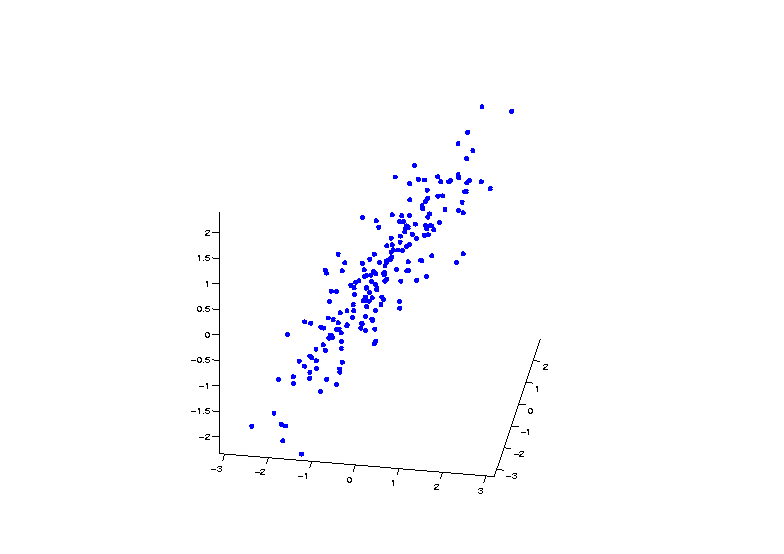 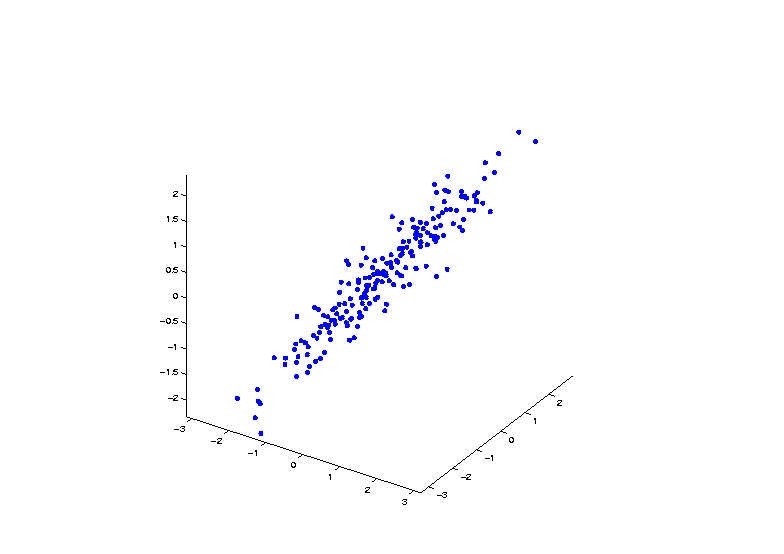 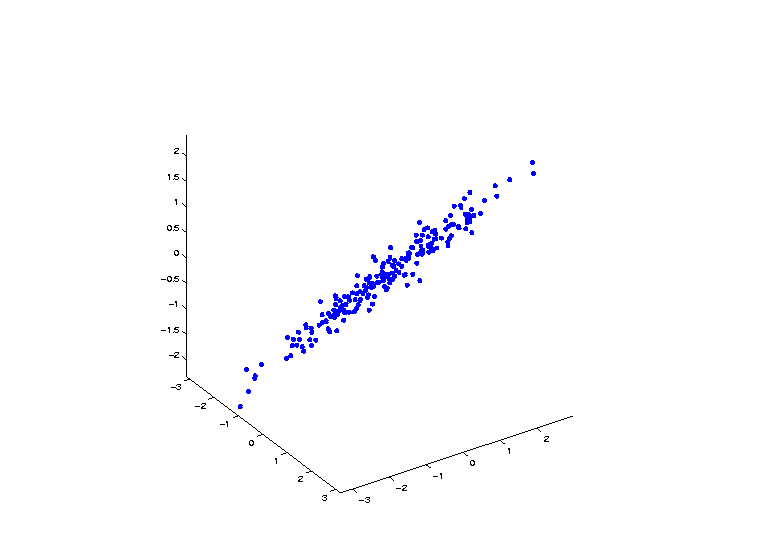 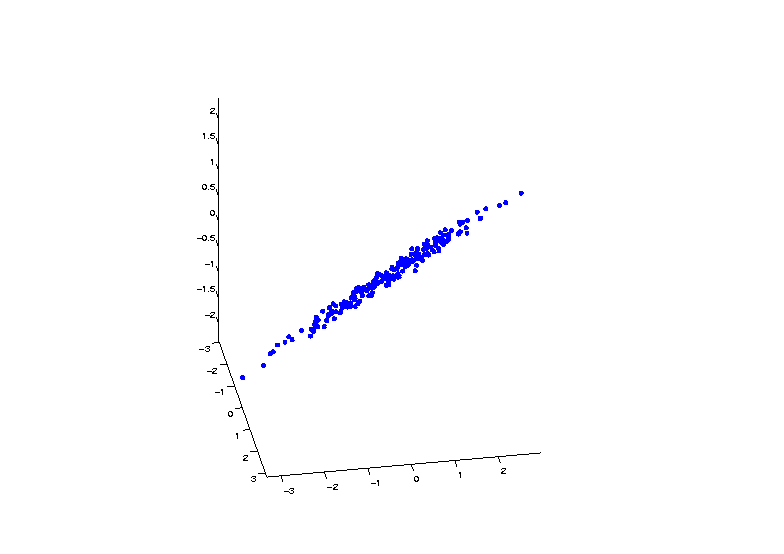 PCA Eigenvectors Give Useful Coordinates
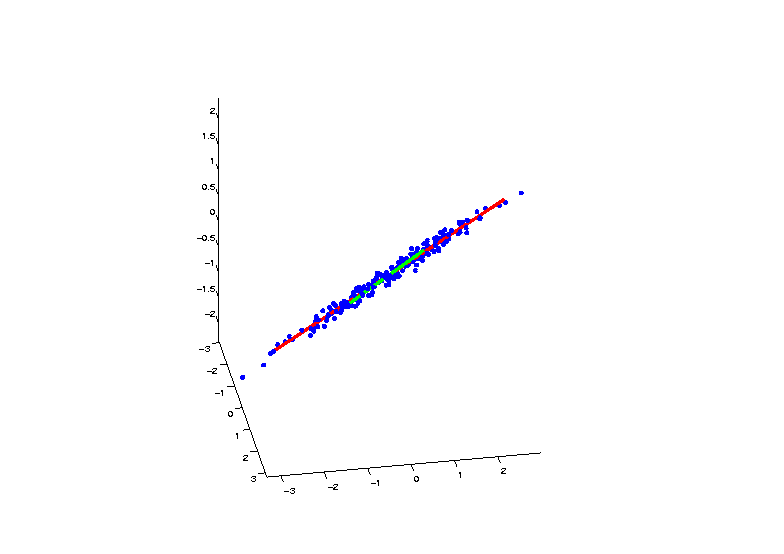 PCA Eigenvectors Give Useful Coordinates
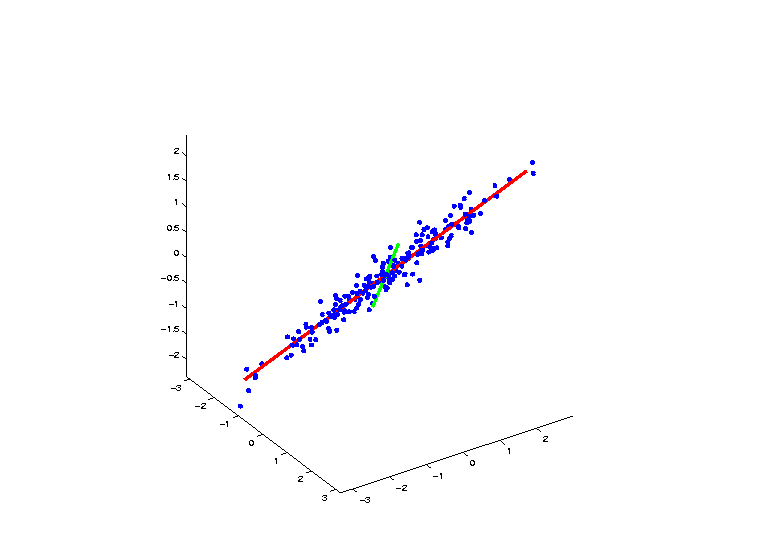 PCA Eigenvectors Give Useful Coordinates
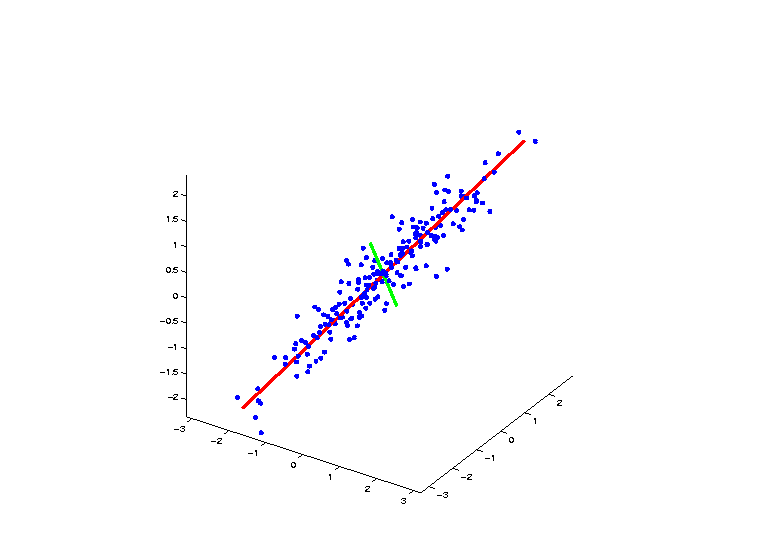 PCA Eigenvectors Give Useful Coordinates
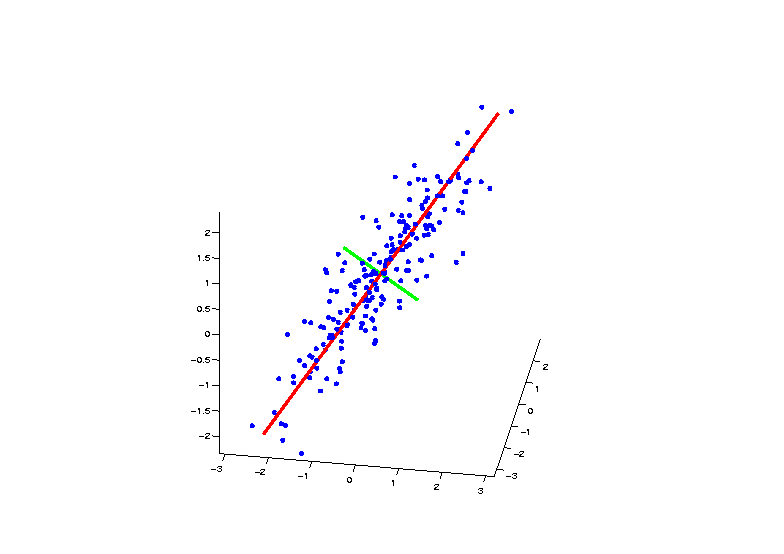 PCA Eigenvectors Give Useful Coordinates
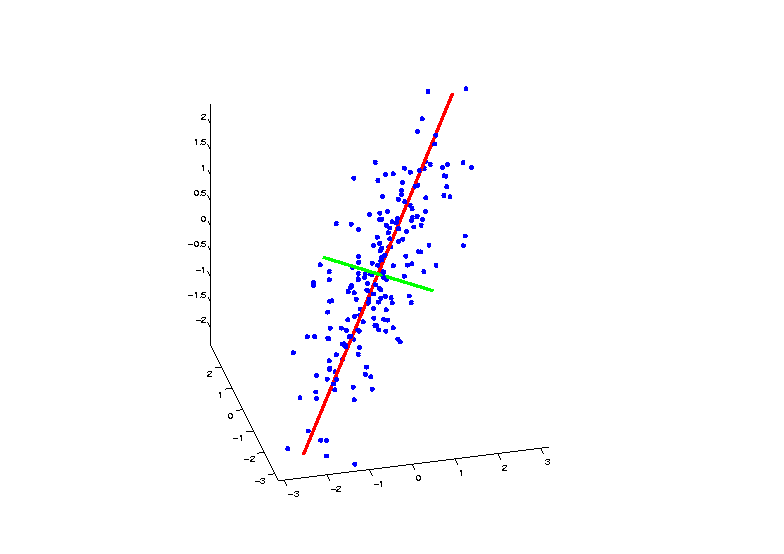 PCA Eigenvectors Give Useful Coordinates
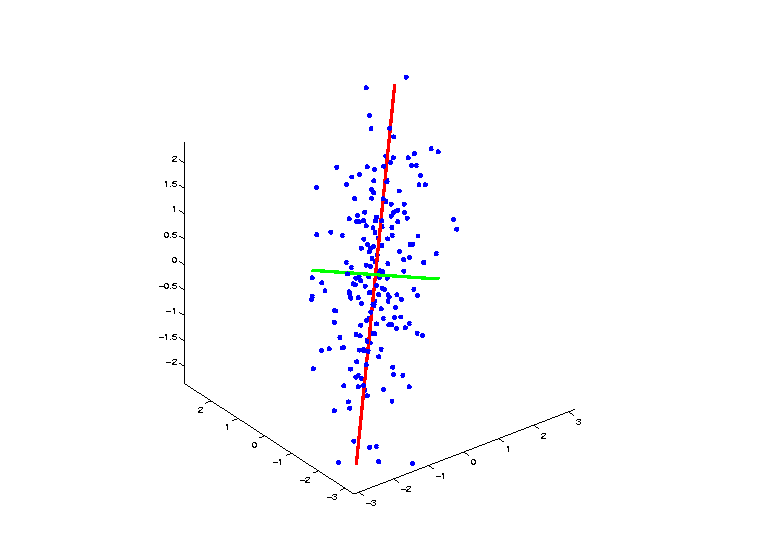 Functional Data Analysis
Interesting Real Data Example
Genetics (Cancer Research)
RNAseq (Next Gener’n Sequen’g)
Deep look at “gene components”


Microarrays:    Single number (per gene)
RNAseq:      Thousands of measurements
Functional Data Analysis
Interesting Real Data Example
Genetics (Cancer Research)
RNAseq (Next Gener’n Sequen’g)
Deep look at “gene components”
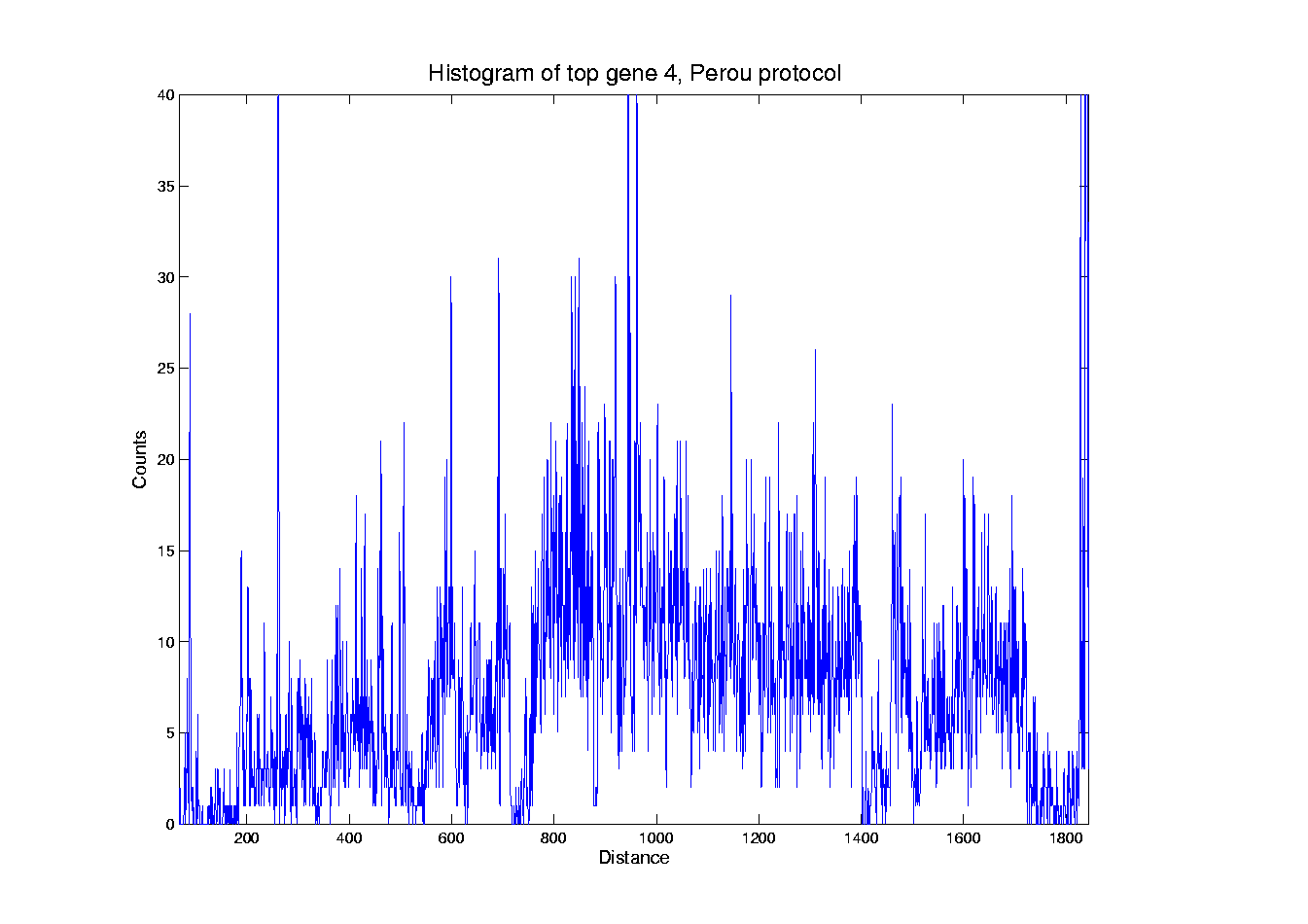 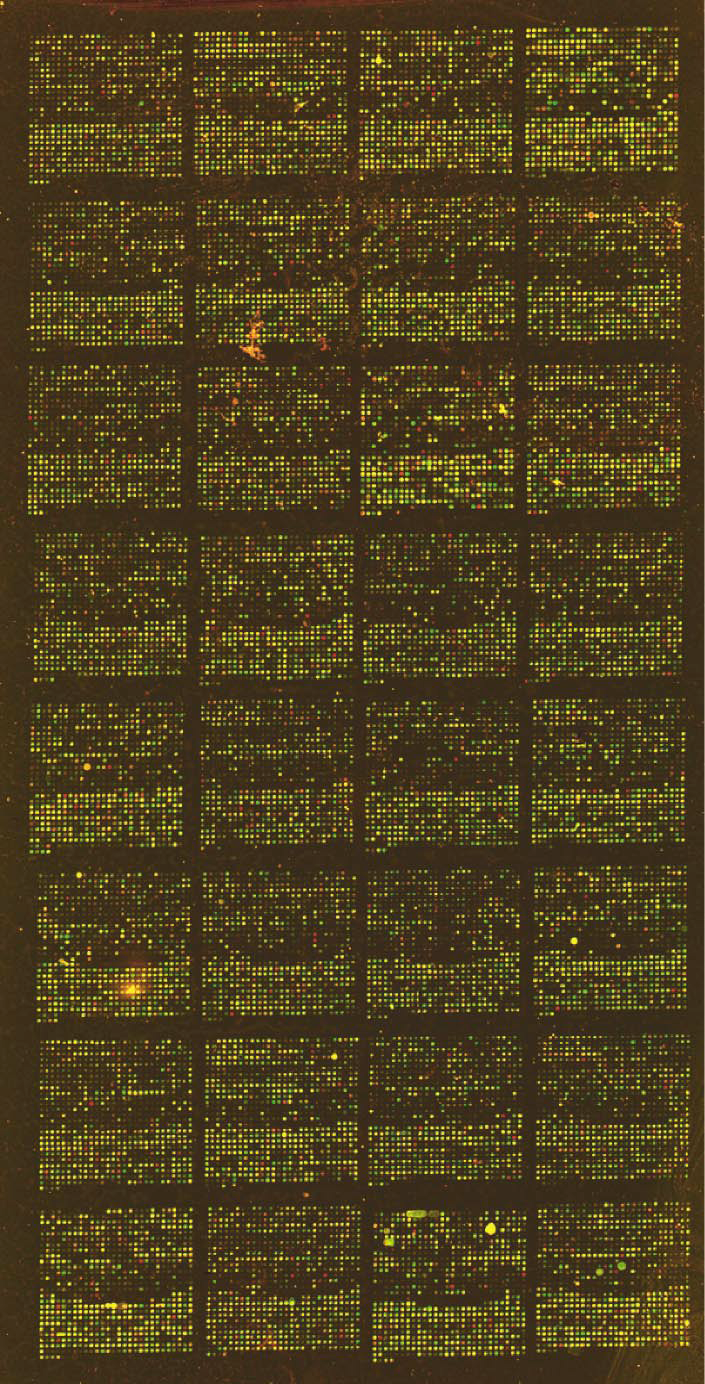 Functional Data Analysis
Functional Data Analysis
Simple
1st
View:
Curve
Overlay

(log
 scale)

Thanks to
Matt Wilkerson
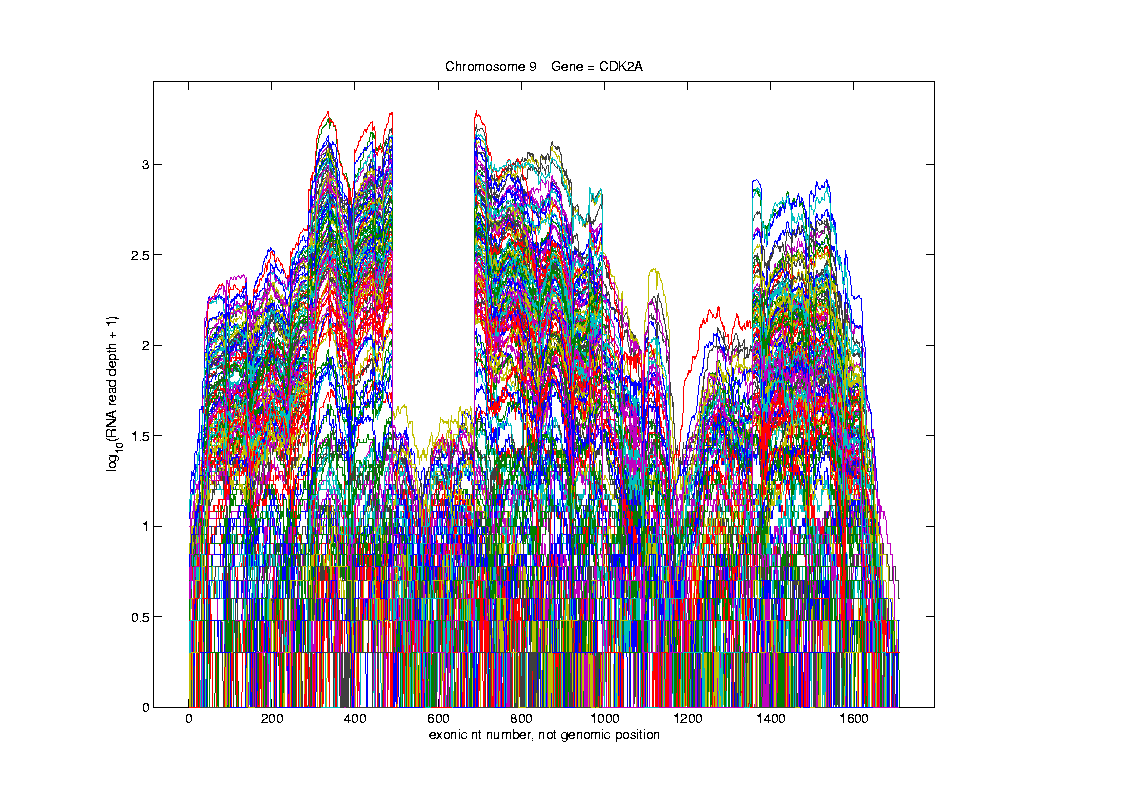 Functional Data Analysis
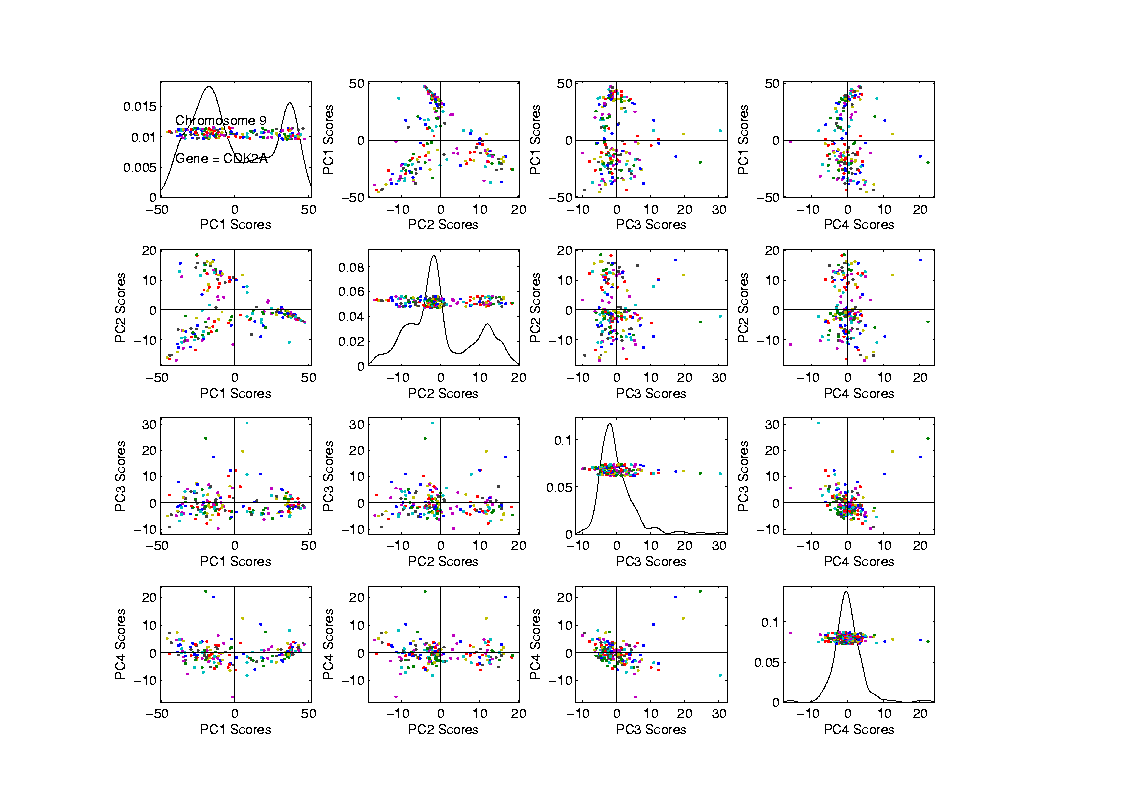 Often 
Useful
Population
View:

PCA
Scores
Functional Data Analysis
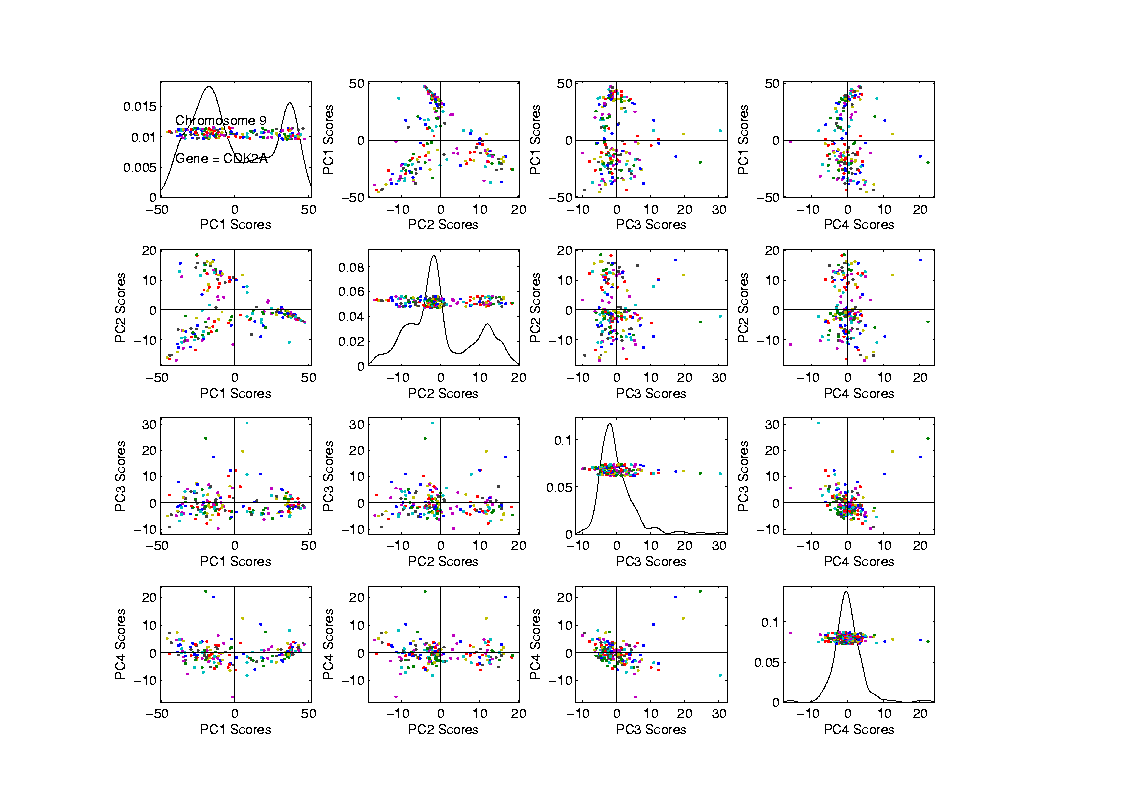 Suggestion
Of
Clusters
???
Functional Data Analysis
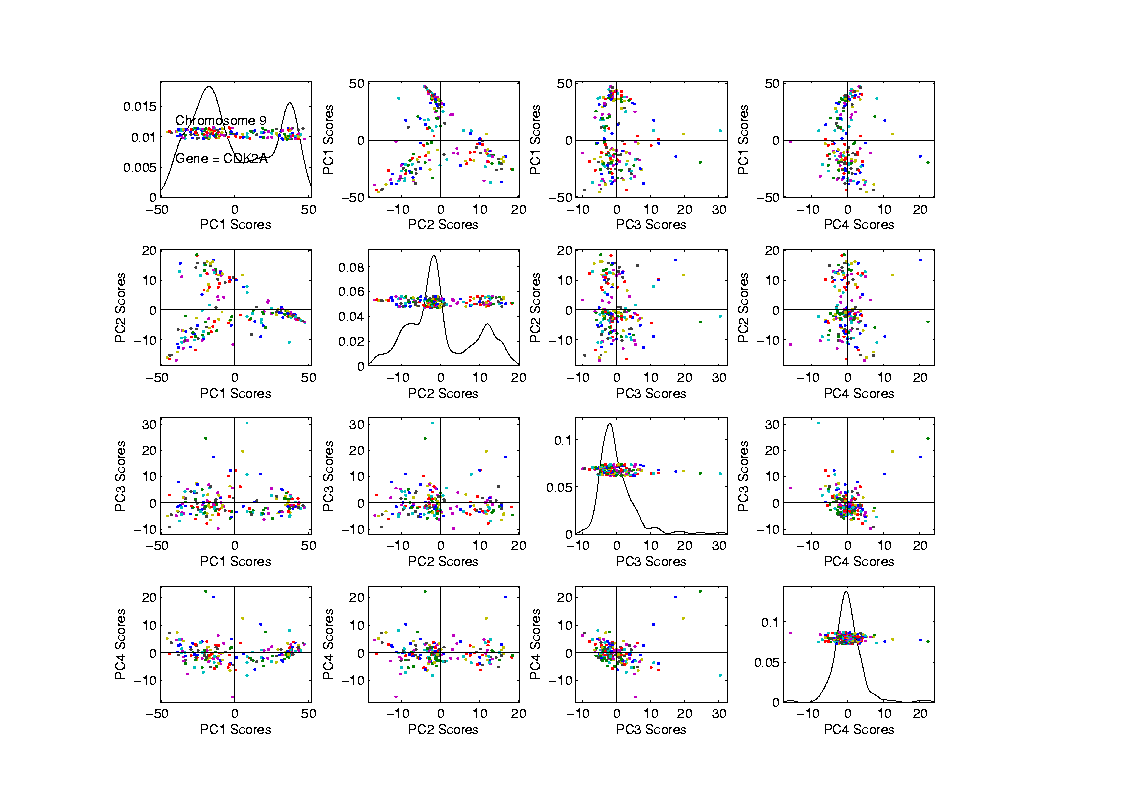 Suggestion
Of
Clusters

Which 
Are
These?
Functional Data Analysis
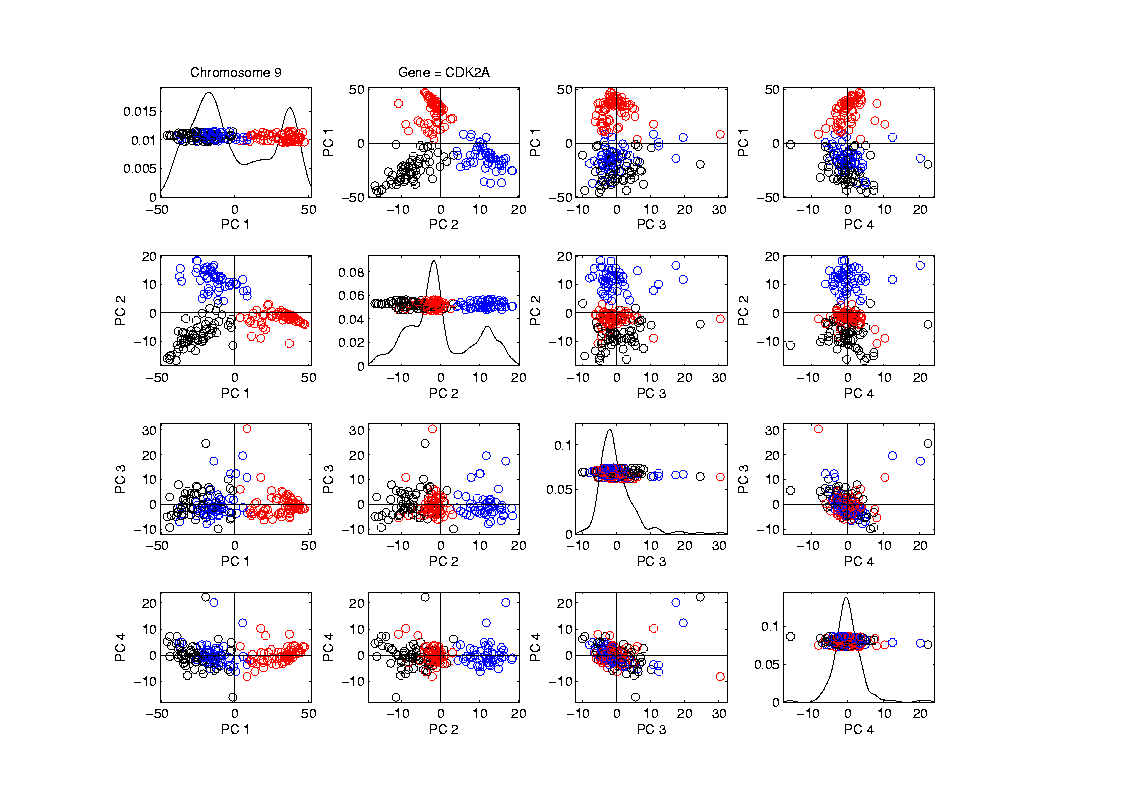 Manually
Brush
Clusters
Functional Data Analysis
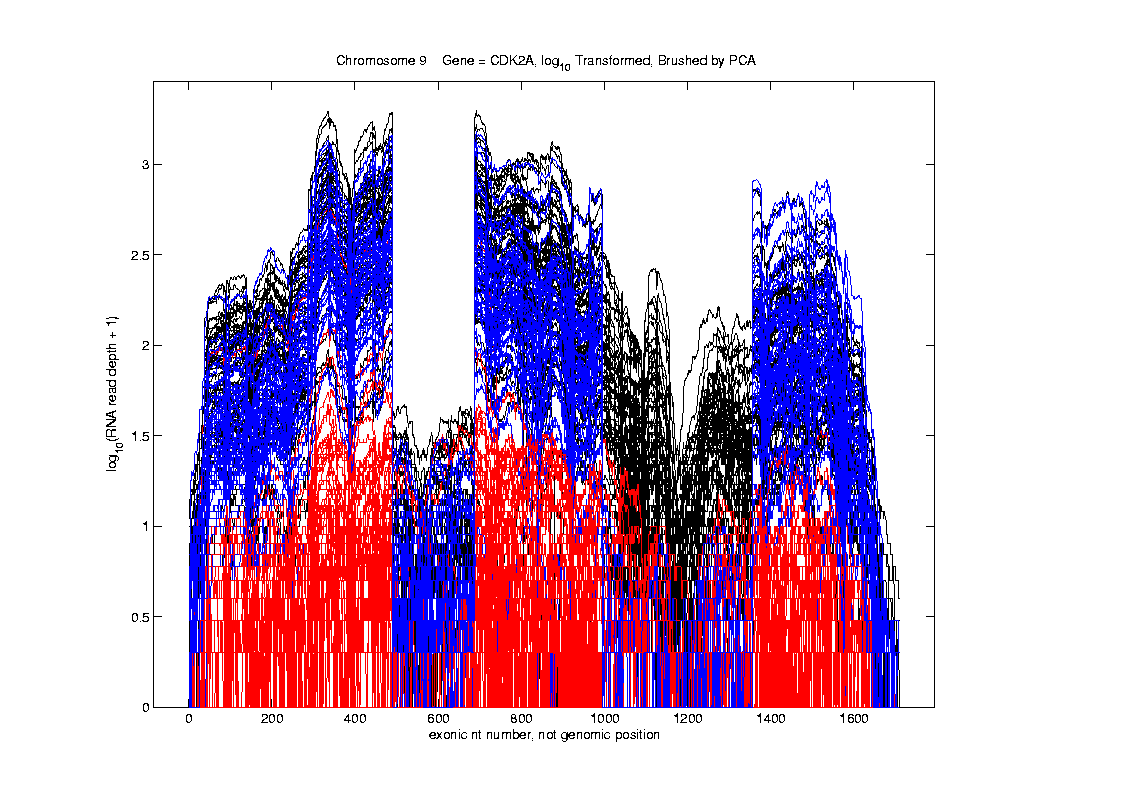 Manually
Brush
Clusters

Clear
Alternate
Splicing
Functional Data Analysis
Consequences of this Visualization:
  Lead to Full Genome Screening Method
SigFuge
  Important Component:  SigClust
(Which Clusters are Really There?)
   Found New Splices
(Now Been Biologically Verified)
Object Oriented Data Analysis
What is the “atom” of a statistical analysis?
1st Course:    Numbers
Multivariate Analysis Course :    Vectors
Functional Data Analysis:    Curves
More generally:   Data Objects
Personal Motivating Contexts
Interdisciplinary Areas:
Cancer Genetics
Medical Image Analysis
Evolutionary Biology
Drug Discovery
Some Special Cases of OODA
Curves as Data Objects  (FDA)
Generally Euclidean:    Use standard methods
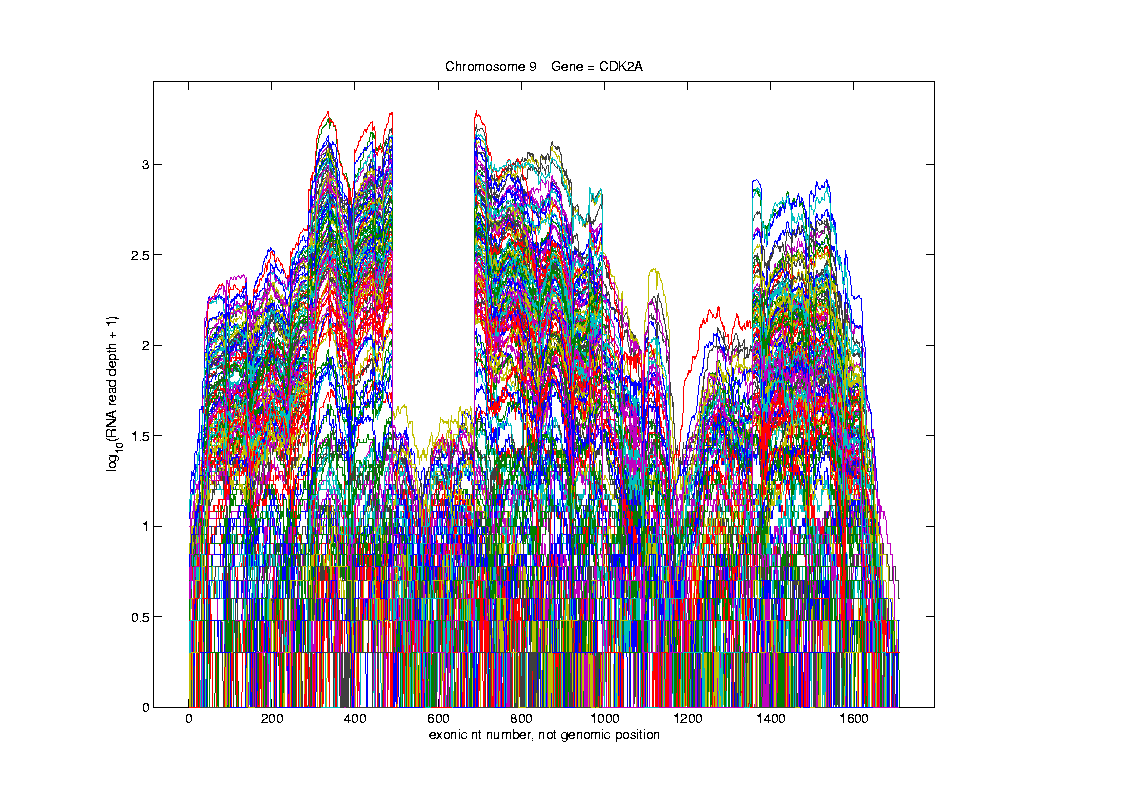 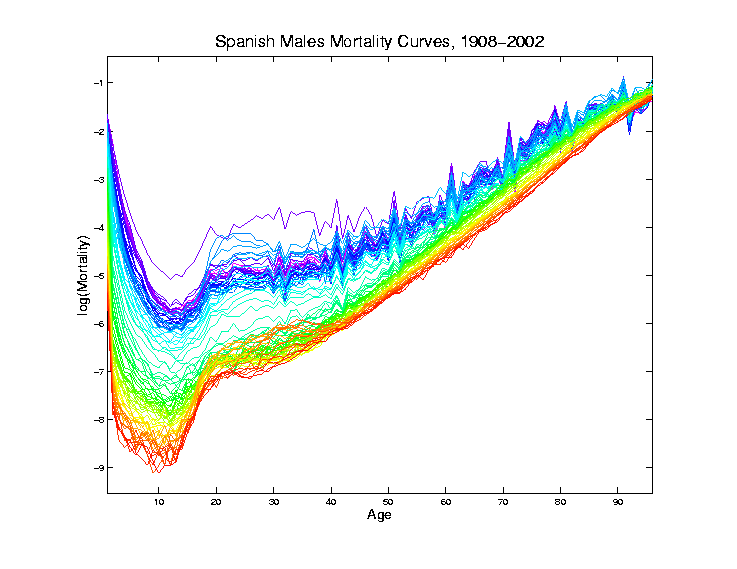 Images as Data Objects
Challenge:  High Dimension, Low Sample Size
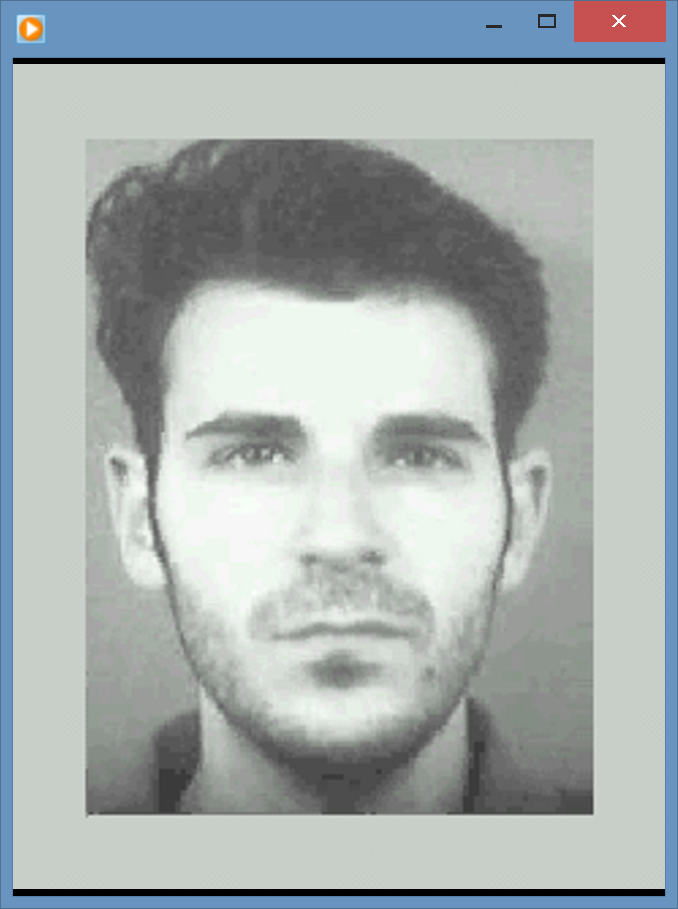 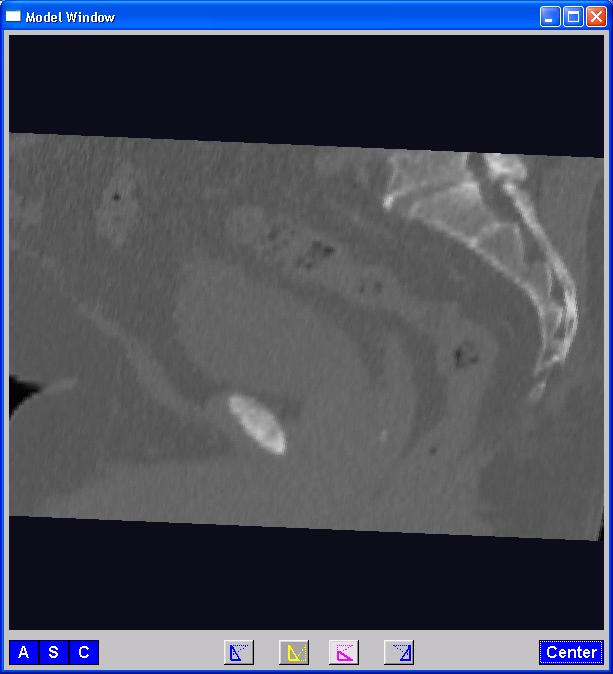 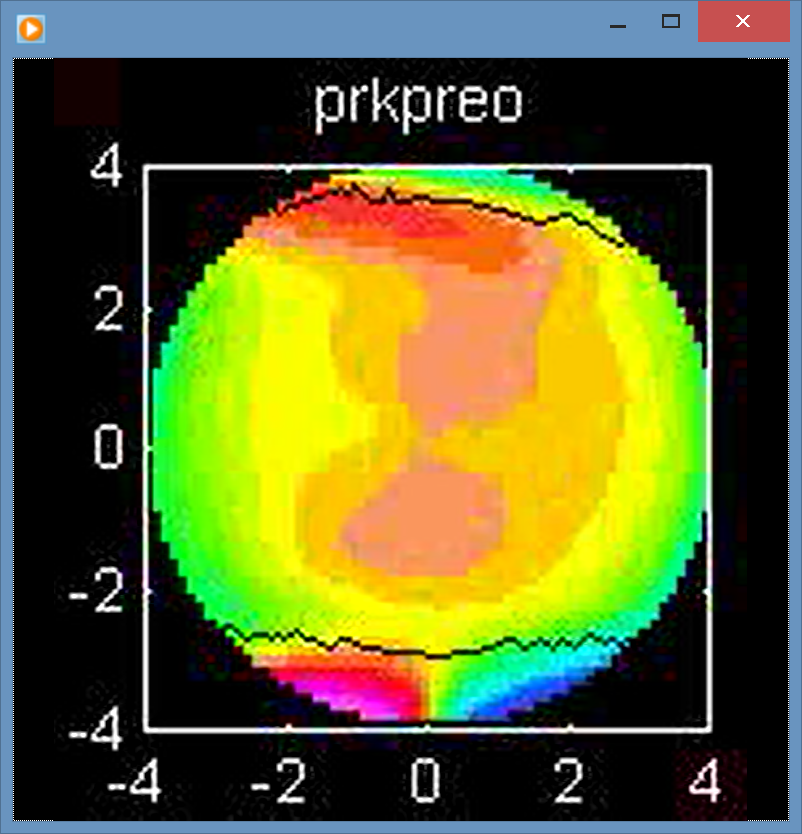 Shapes as Data Objects
Challenge:  Data Lie in (Curved) Manifold
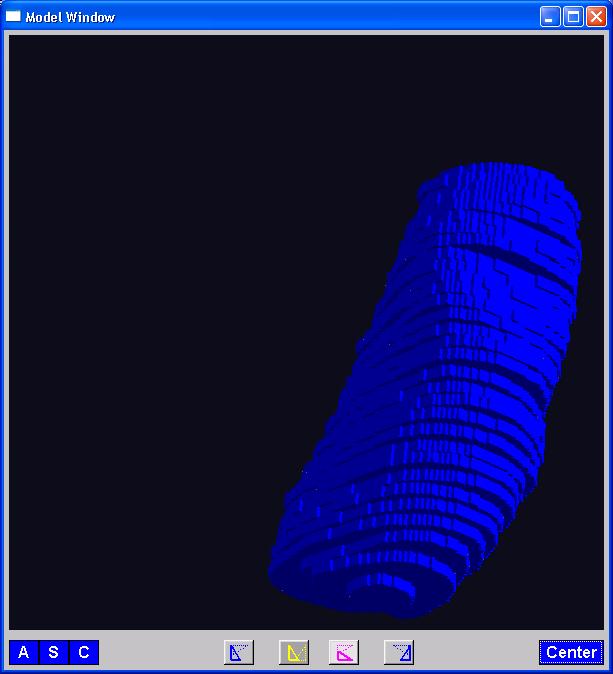 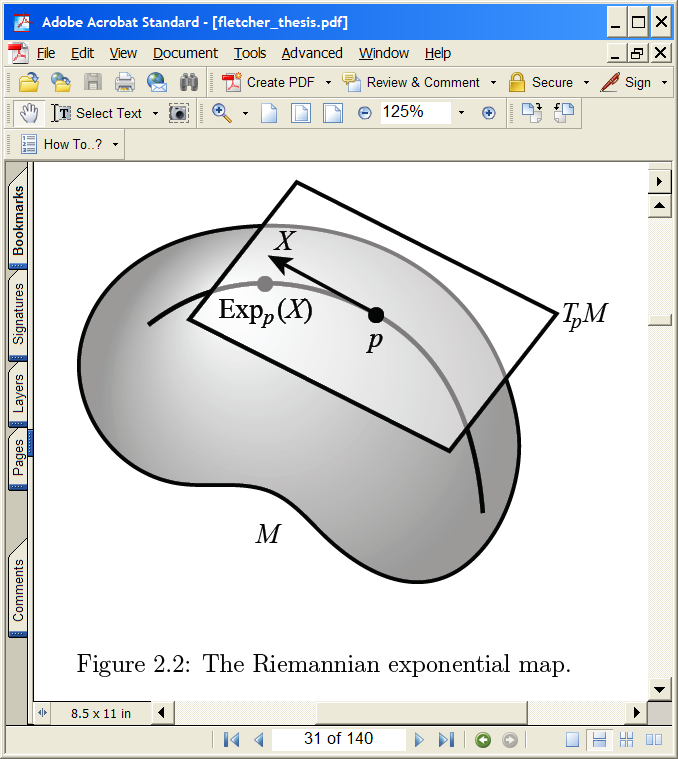 Shapes as Data Objects
Challenge:  Data Lie in (Curved) Manifold
{Tackle With Differential Geometry}

Important General Development:
Backwards PCA
Trees as Data Objects
Challenge:    More Complicated Data Space
Manifold Stratified Space
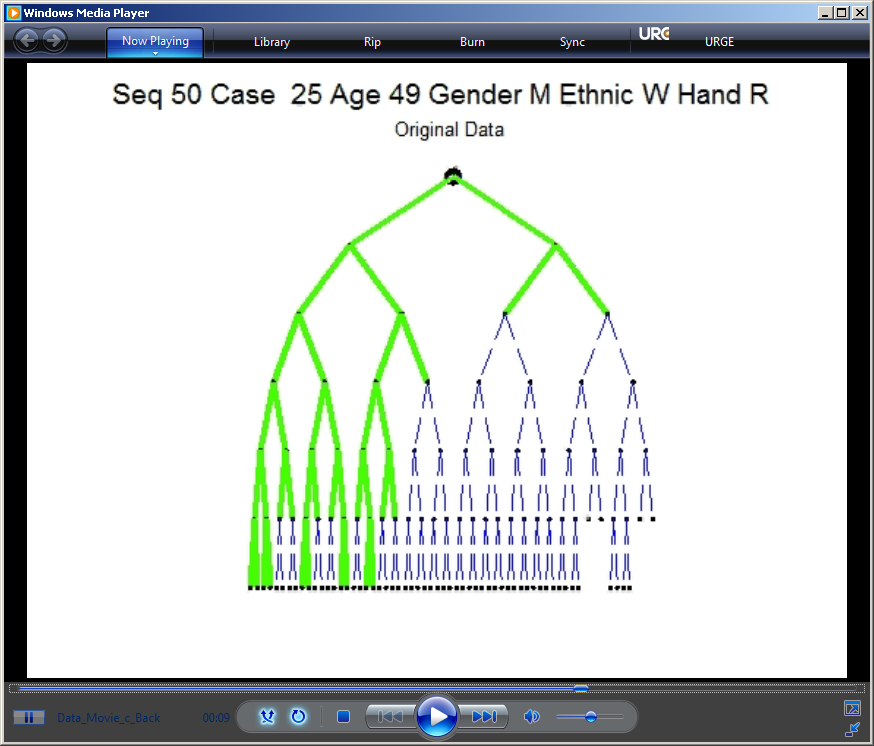 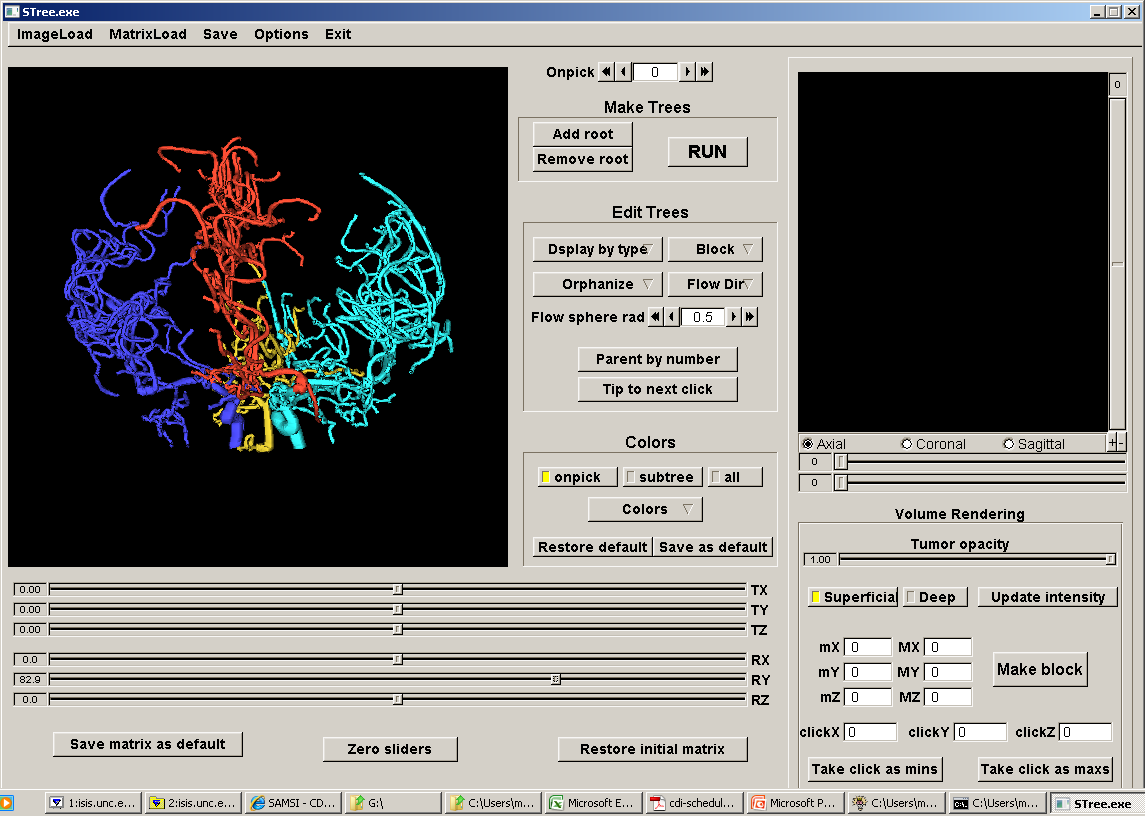 Trees as Data Objects
Challenge:    More Complicated Data Space
Manifold Stratified Space
Surprisingly (?!?) Useful Approach:
Topological Data Analysis
Persistent Homology
Advertisement
Short Course on OODA & TDA

International Biometrics Conference
Seoul July 2020
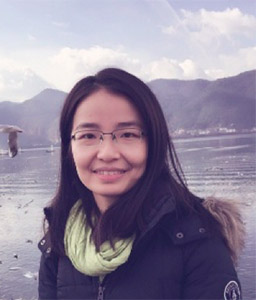 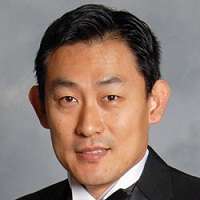 Moo K. Chung, U. Wisc.
Yuan Wang, U. S. C.
Carolina Breast Cancer Study
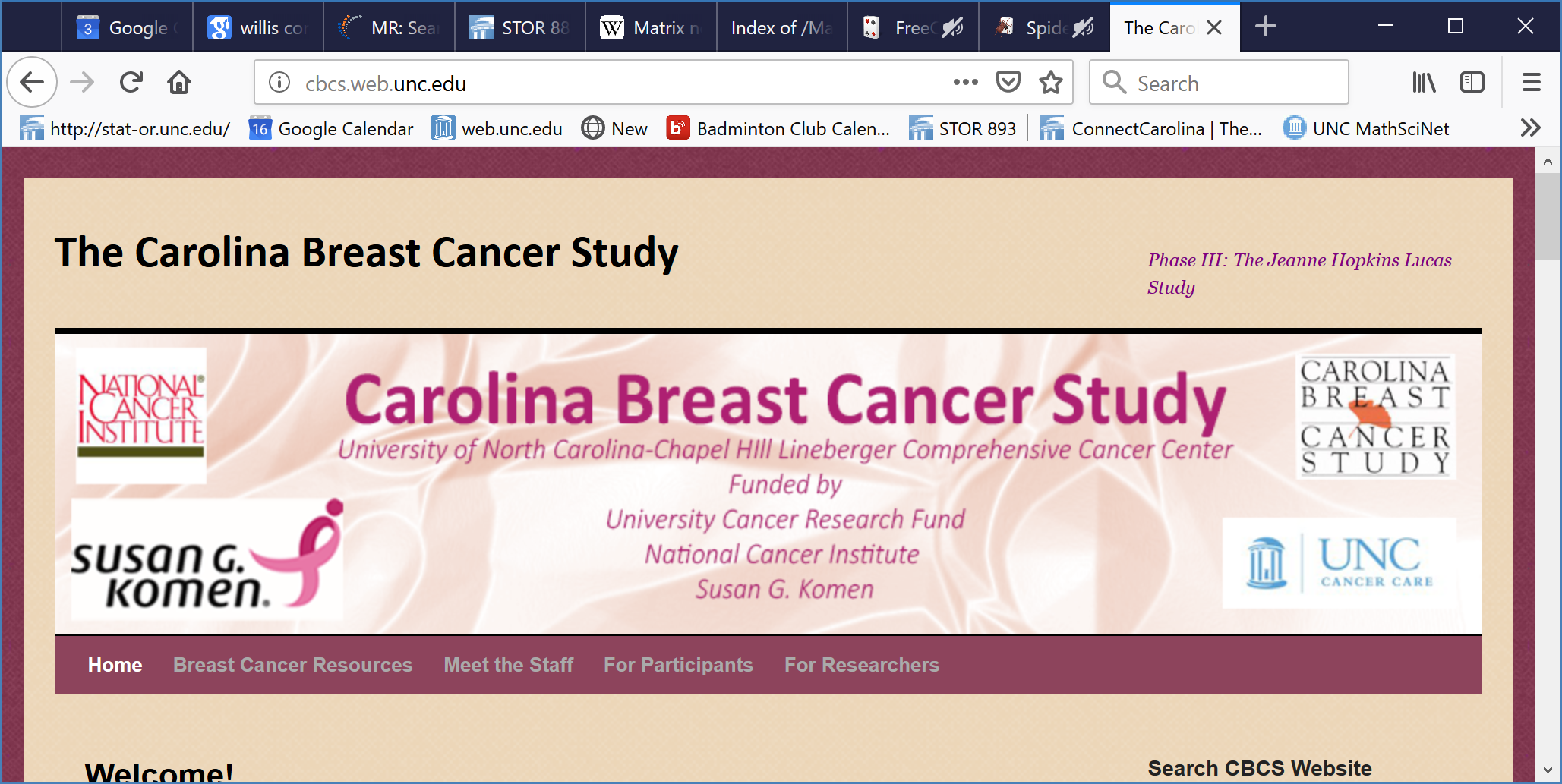 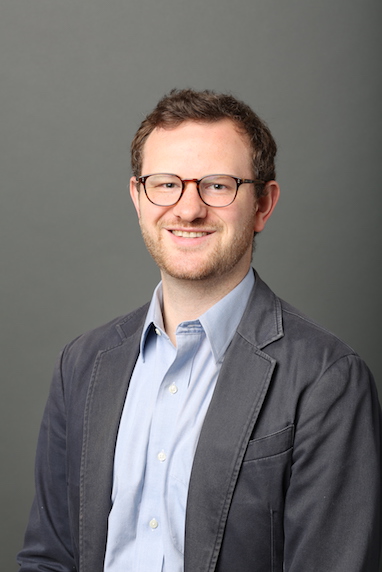 Thanks to:    Iain Carmichael  (Deep Learning, AJIVE)
                   Melissa Troester  (Head, CBCS)
                   Joseph Geradts, Benjamin Calhoun  (Pathology)
                   Katie Hoadley, Chuck Perou   (Genomics)
Carolina Breast Cancer Study
Clinical Diagnosis of Cancer:
Pathologist Views Tissue Under Microscope,
Tissue Stained with Hematoxylin & Eosin (H&E)


                             Thanks to BBC.CO.UK
                                                                              and  Reseachgate.net
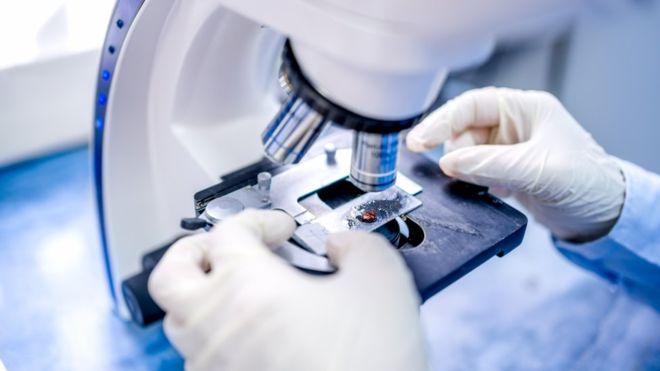 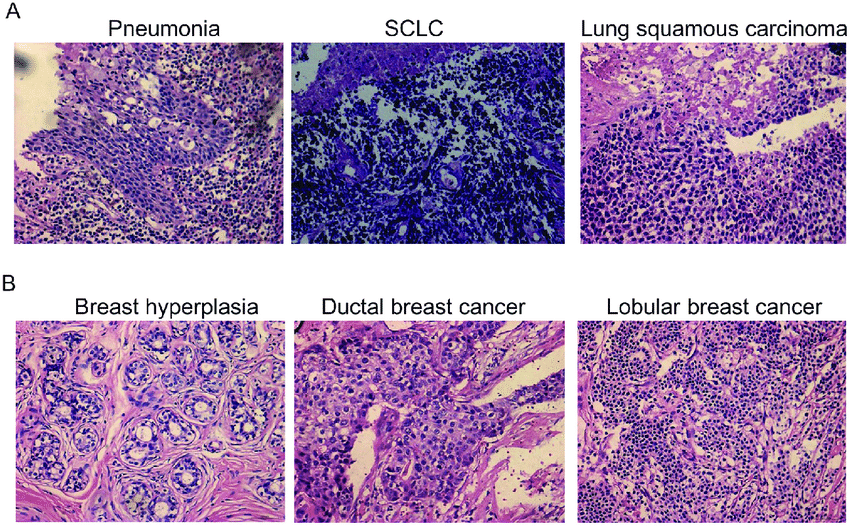 Carolina Breast Cancer Study
Analysis Goal:
Understand How Images & Genomics
Work Together
Work Separately
Approach:    JIVE
Clinical Diagnostic Standard
Deep Insight & 
New Treatments
As of Jan. 2020:  ~70 
Drugs Approved for 
Breast Cancer Therapy
JIVE
Joint & Individual Variation Explained

(Angle Based)
JIVE Collaborators
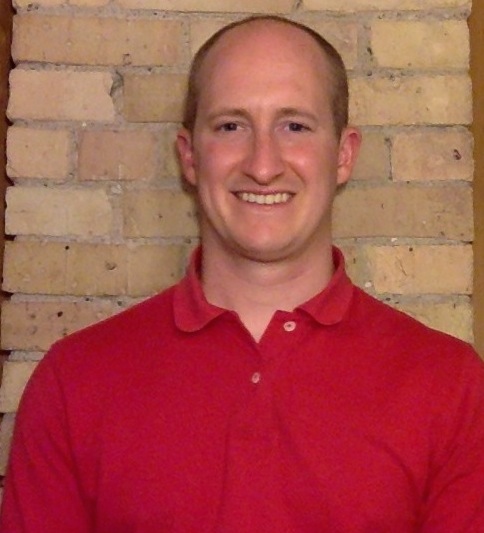 Eric Lock
Qing Feng
Andrew Nobel
Jan Hannig
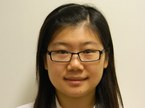 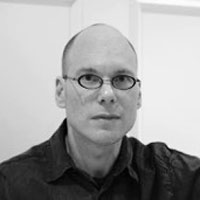 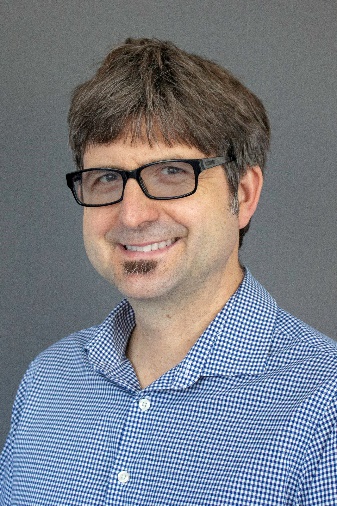 JIVE Data Structure
JIVE Organizational Model:
 	Multiple Matrices

	(Data Types, i.e. “Blocks”)

With common
        Columns as Data Objects
JIVE Analytic Goals
Explore & Quantify Variation


In spirit of PCA
	(Principal Component Analysis)
Carolina Breast Cancer Study
Tissue Micro Array Data:
Extract Small
(1mm diam.)
“Cores”




                    Thanks to SPIE.ORG
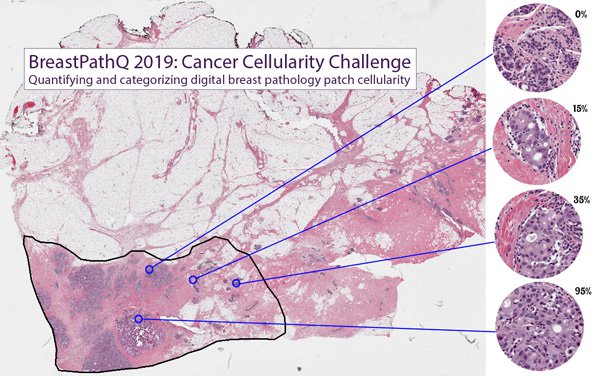 Carolina Breast Cancer Study
1 – 4 TMA Cores
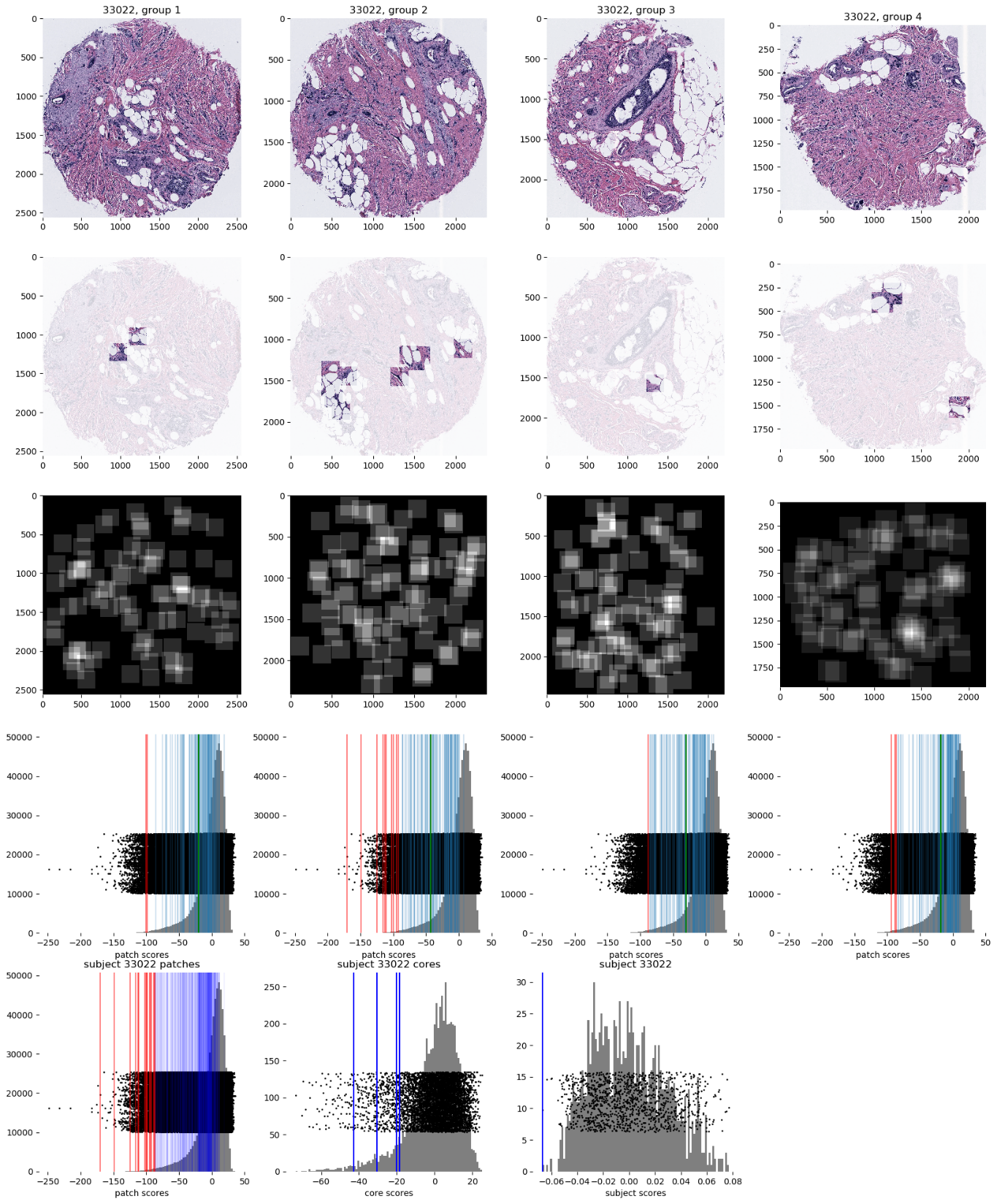 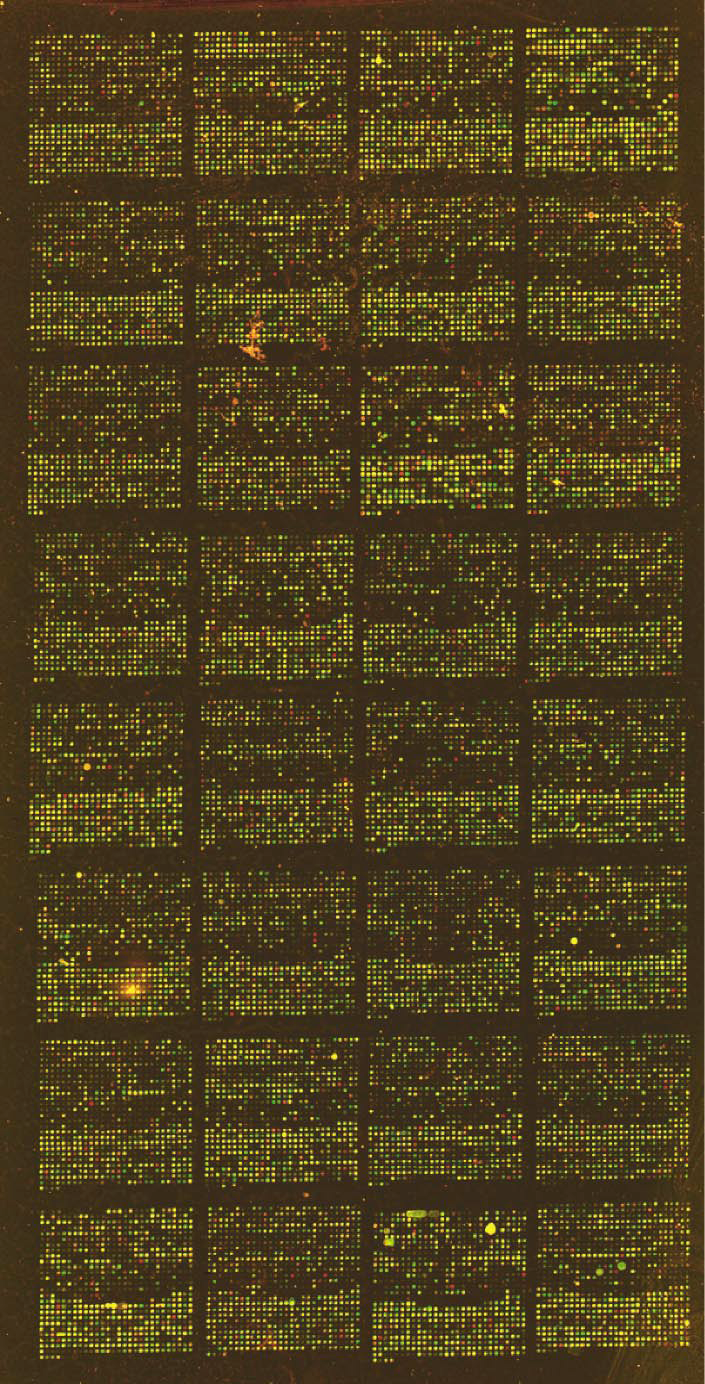 PAM 50 Gene Expression:
Carolina Breast Cancer Study
PAM 50 Gene Expression:
  Set of 50 Genes
  Measured mRNA Expression Level
  Good at Separating SubTypes
  Basal
  Her2
  Luminal A
  Luminal B
Early Technology, More Recent 
RNAseq  10,000s Genes
Perou Discovery:
No Benefit From
Chemo-Therapy
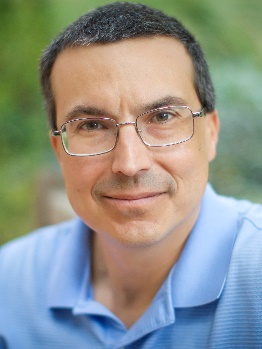 Carolina Breast Cancer Study
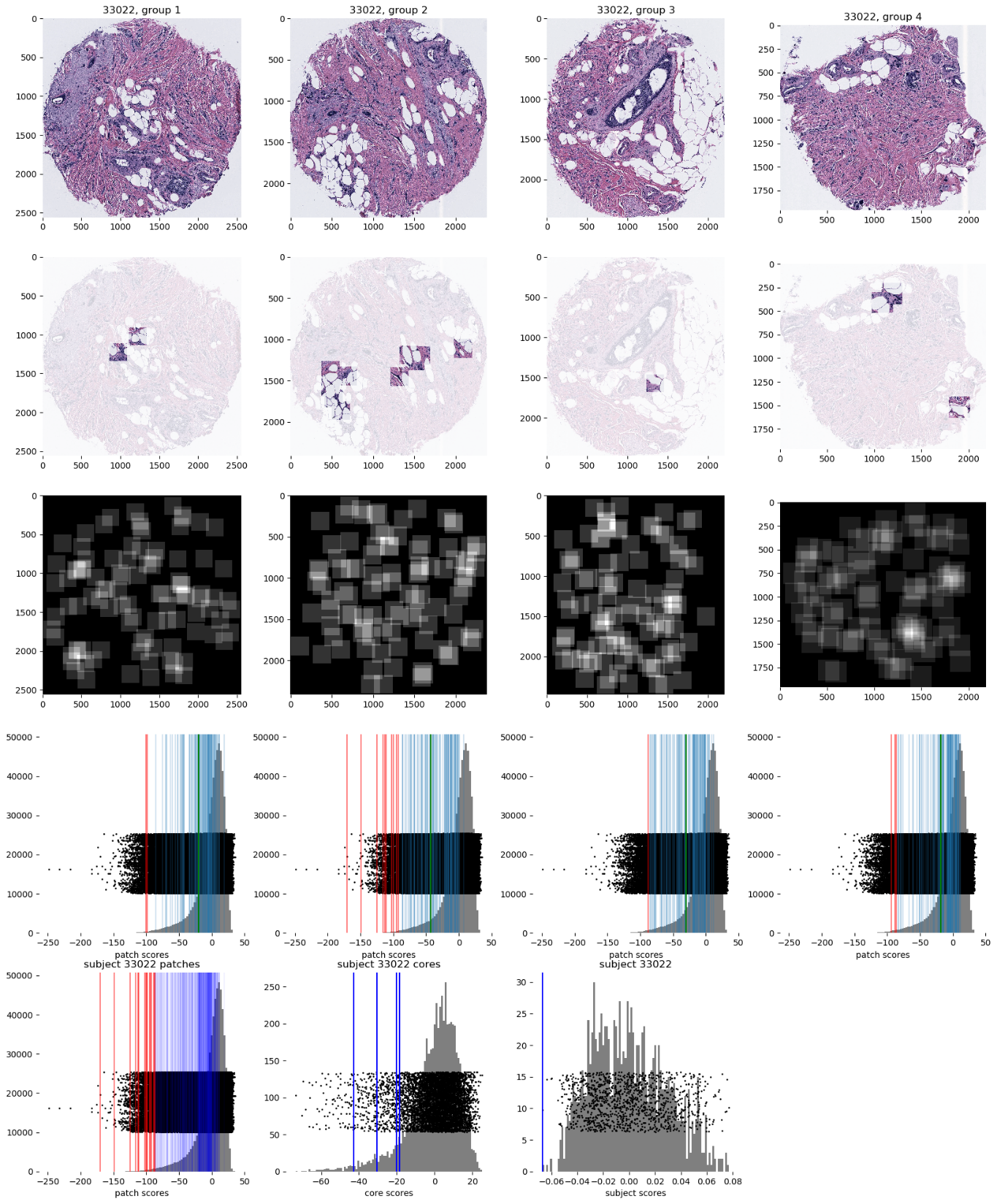 Carolina Breast Cancer Study
Deep Learning Image Representation
Reduce Each Patch to 512 Features
Using Transfer Learning  From VGG16:
(Trained on Many
  Natural Images)



Thanks to pyimagesearch.com
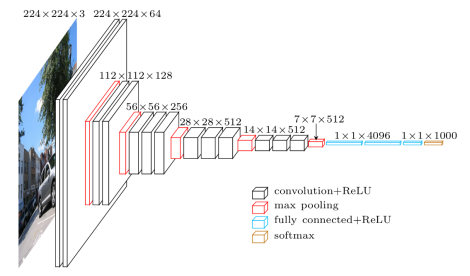 Carolina Breast Cancer Study
Deep Learning Image Representation
For Each Core:
Aggregate Patches by Averaging
(Damps Out “Location” Information)
Then Average Cores For Each Person
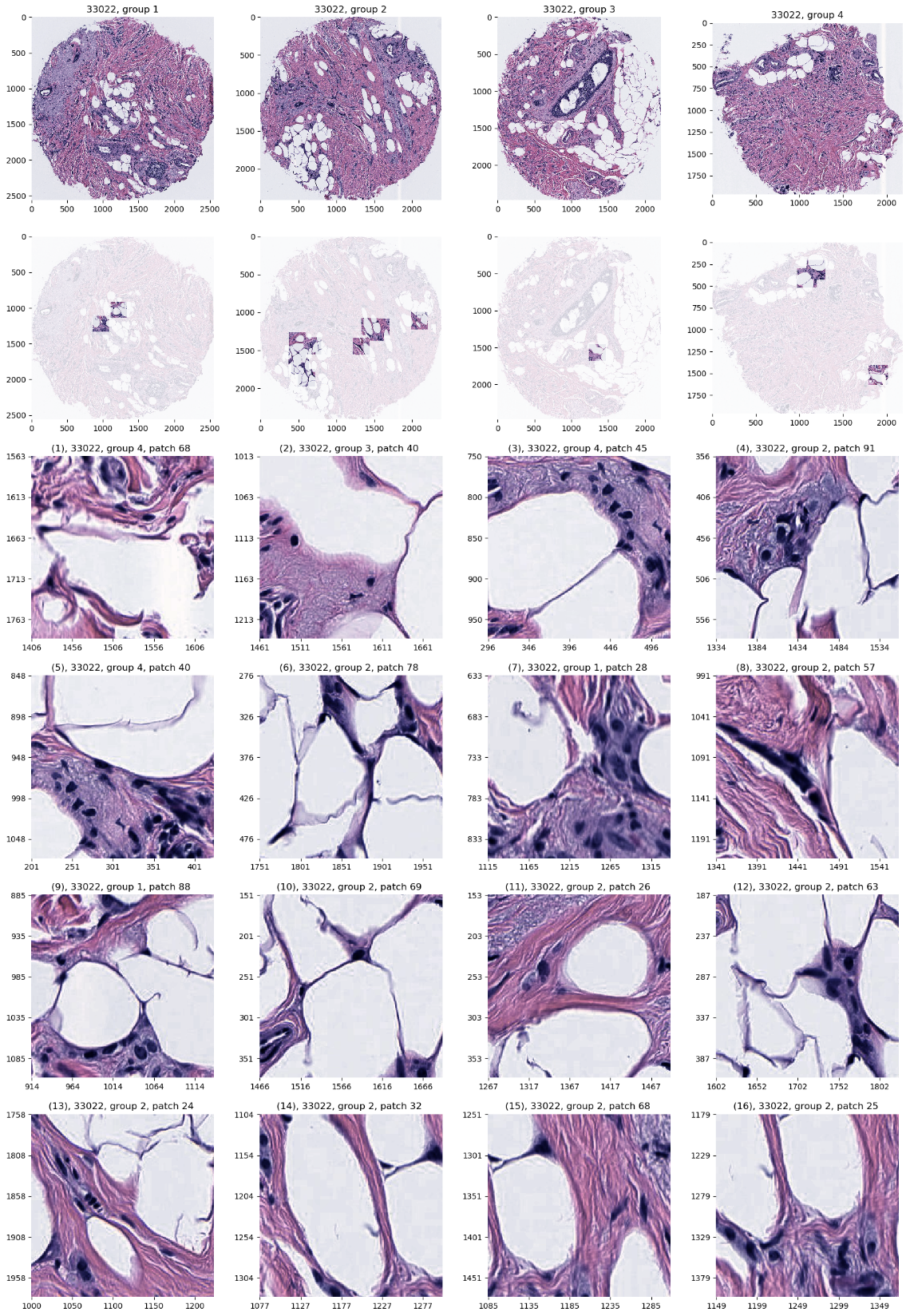 Carolina Breast Cancer Study
JIVE:  Common Normalized Scores 1
Look at Extremes
Negative End
Top Person
Top 16 Patches
Fat Cells & Stroma
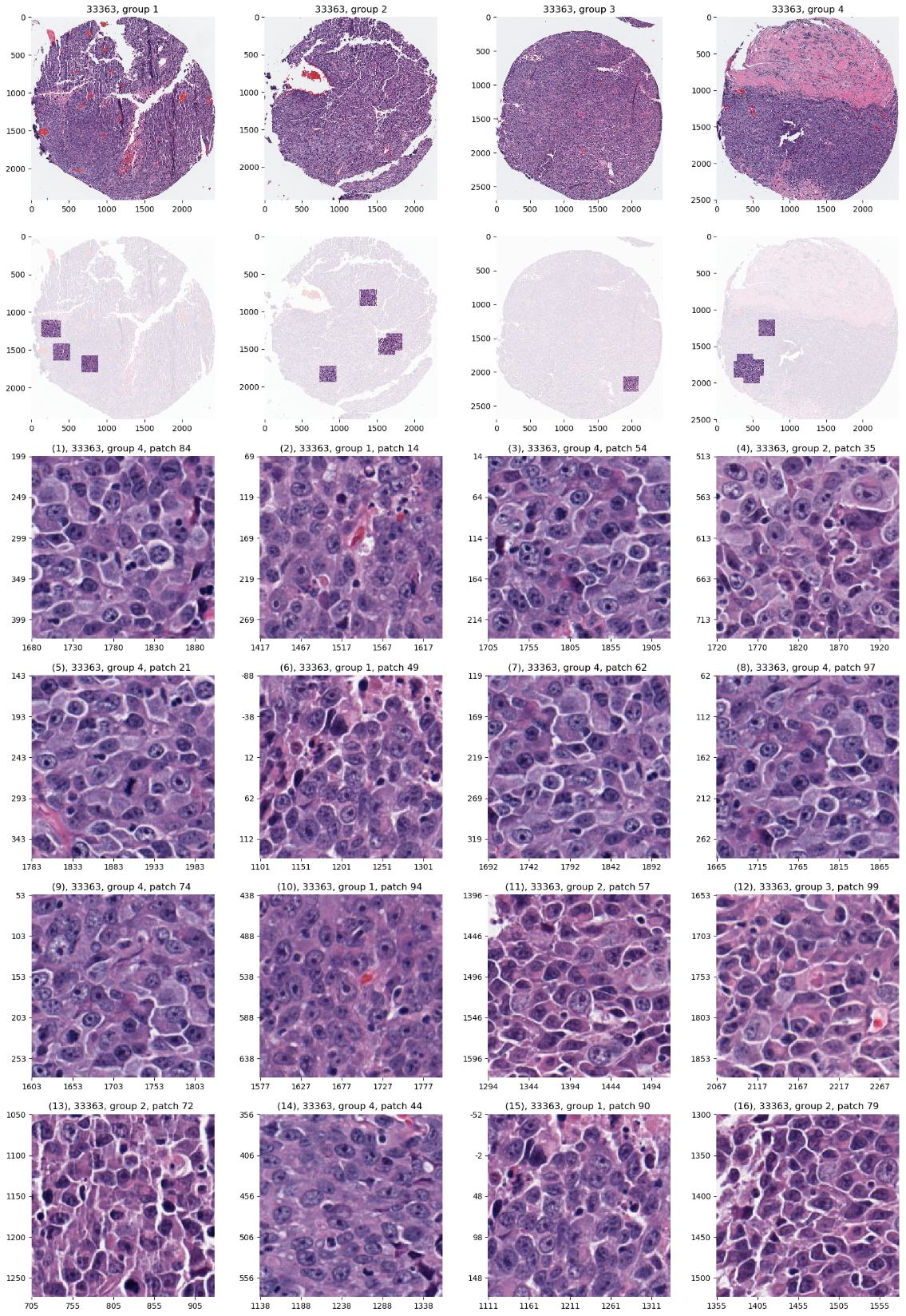 Carolina Breast Cancer Study
JIVE:  Common Normalized Scores 1
Look at Extremes
Positive End
Top Person
Top 16 Patches
Highly “Cellular”
Markedly Atypical Cells
Carolina Breast Cancer Study
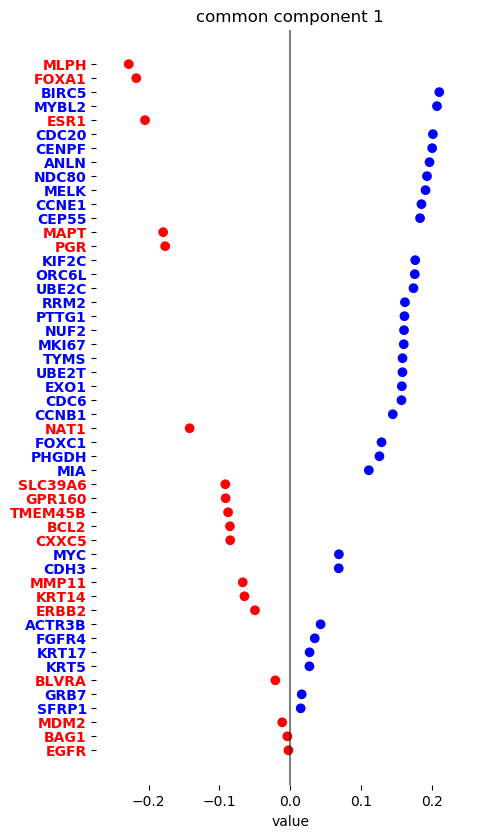 JIVE: Gene Expression
Common Normalized 
Loadings 1


Very Consistent w/ Image
“High Proliferation” Genes
“Low Prolif.” – Lum A Genes
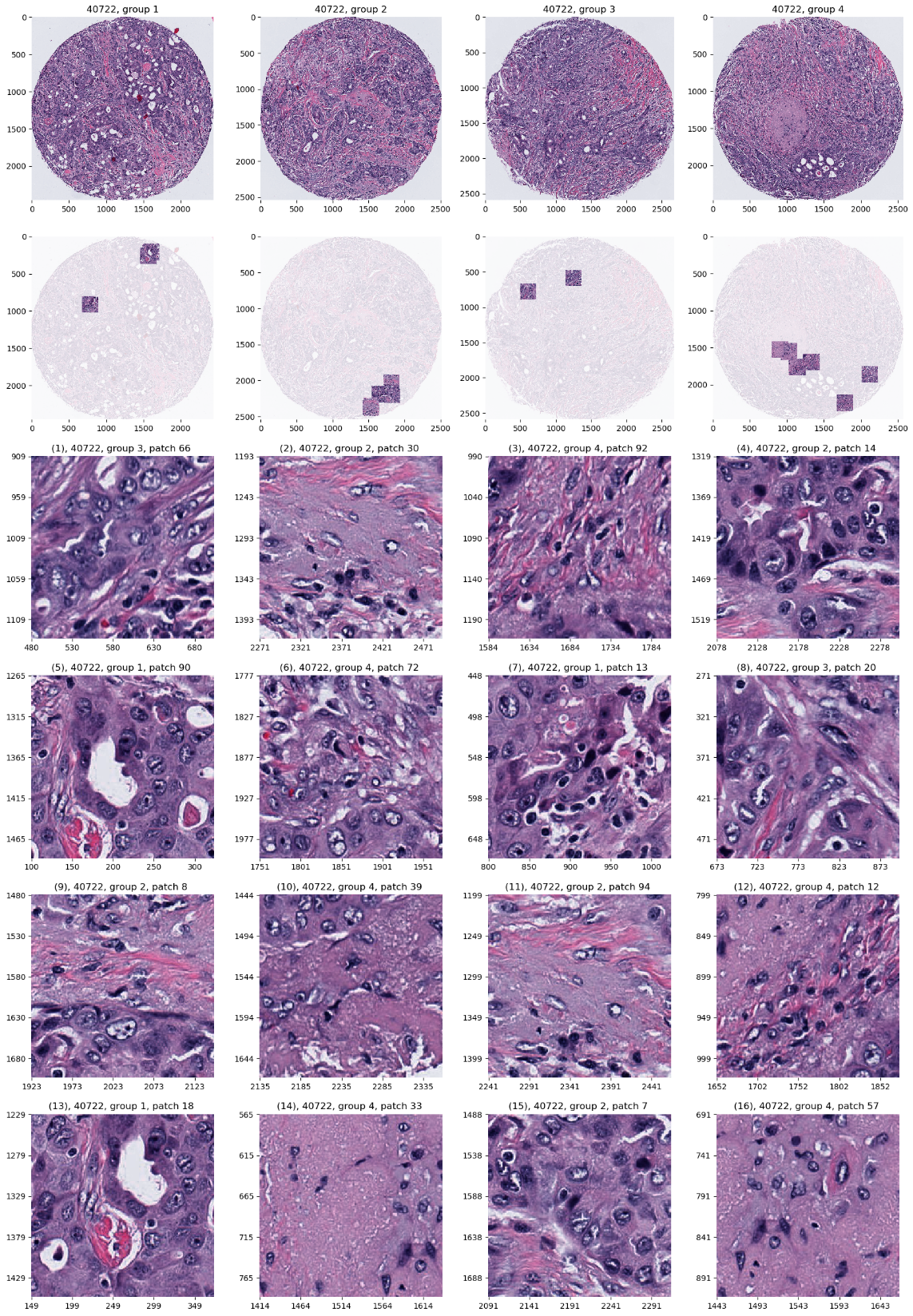 Carolina Breast Cancer Study
JIVE:  Common Normalized Scores 2
Look at Extremes
Negative, Top 
Top 16 Patches
High Nuclear Grade
Atypical Cells
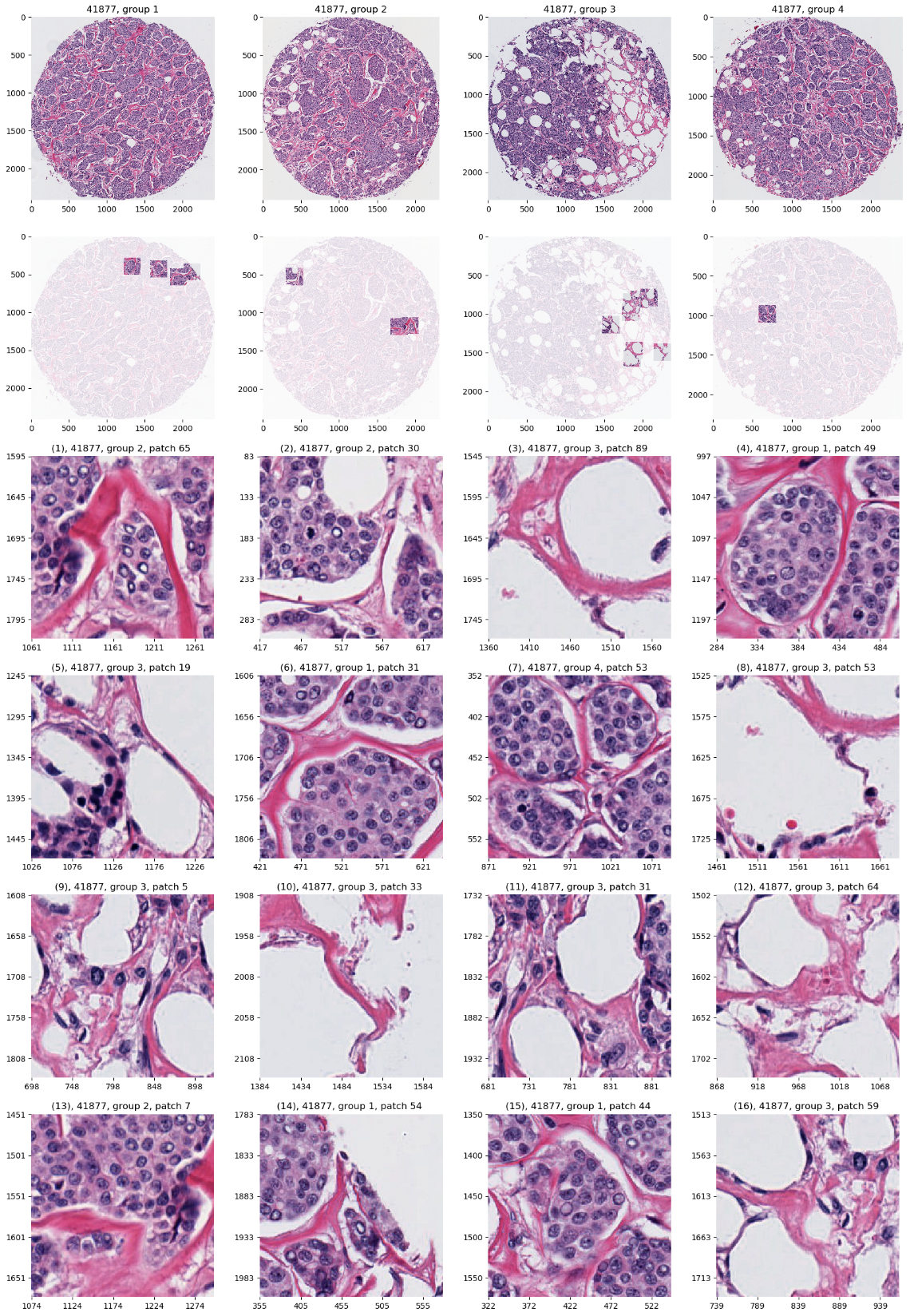 Carolina Breast Cancer Study
JIVE:  Common Normalized Scores 1
Look at Extremes
Positive, Top
Top 16 Patches
Lower Nuclear Grade
Stroma, Sclerosis
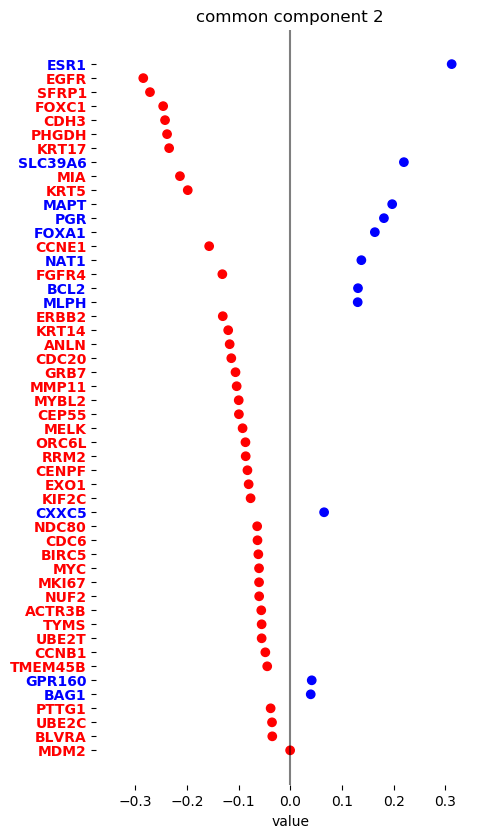 Carolina Breast Cancer Study
JIVE: Gene Expression
Common Normalized 
Loadings 2


Very Consistent w/ Image
Luminal Subtype Genes
Basal Subtype Genes
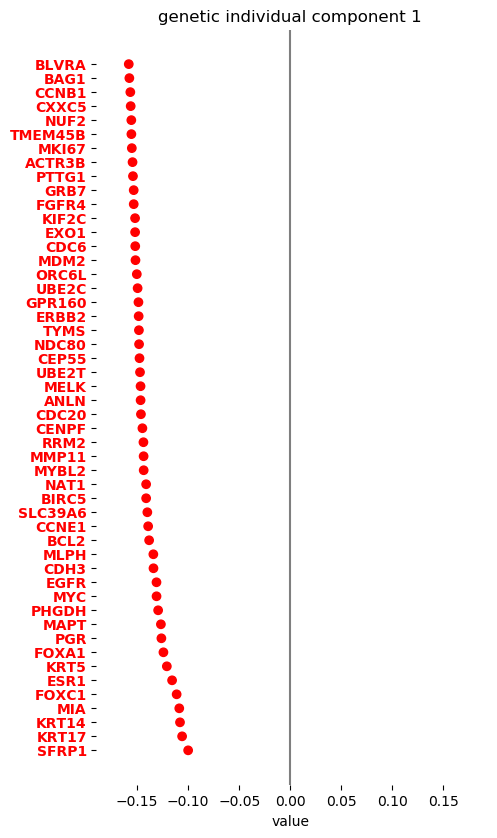 Carolina Breast Cancer Study
JIVE, Genes, Individual 1

Overall Up & Down 
Together
Not Subtype Related!
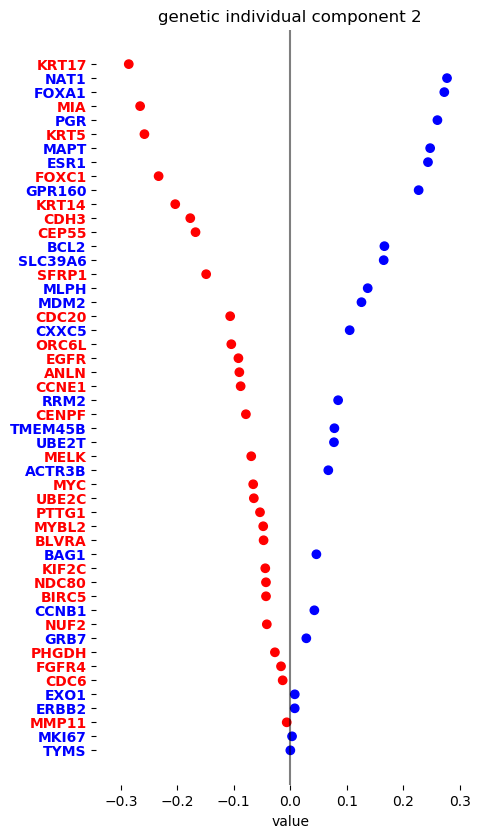 Carolina Breast Cancer Study
JIVE, Genes, Individual 2

Luminal vs. Basal
“Contrast”?
“Unbalanced Types”?
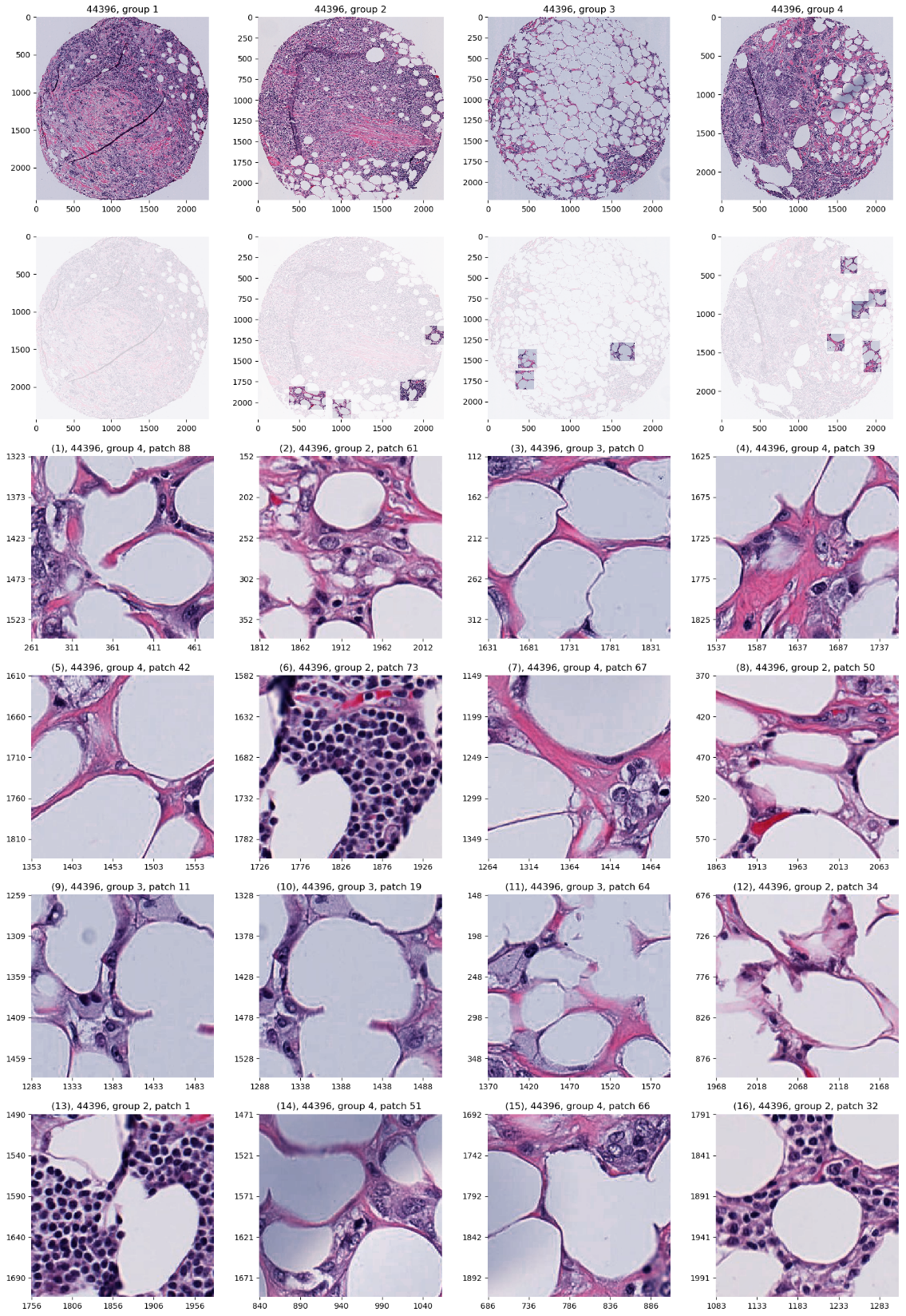 Carolina Breast Cancer Study
JIVE, Images, Individual 1
Negative

Mostly Fat Cells
Few Nuclei
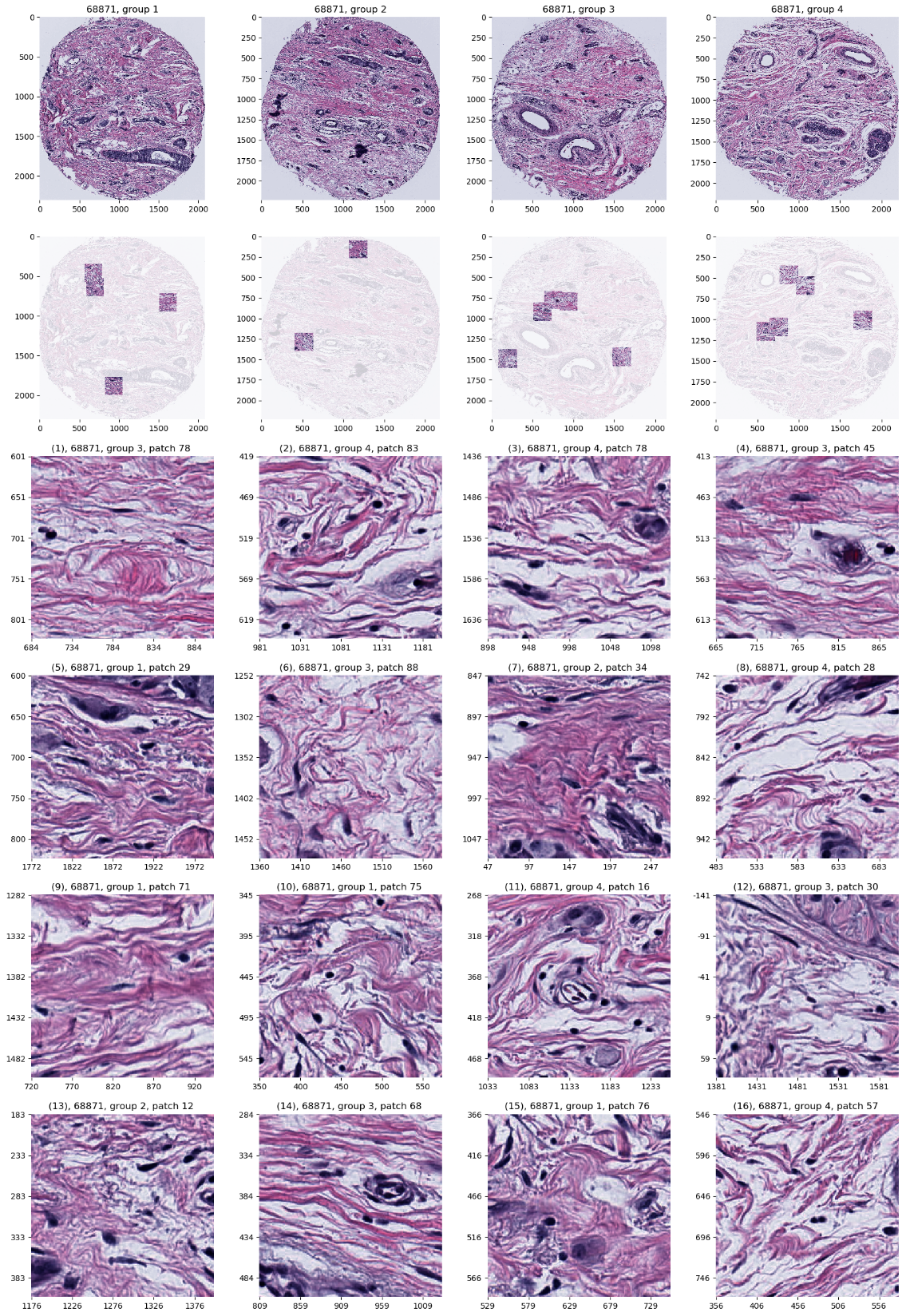 Carolina Breast Cancer Study
JIVE, Images, Individual 1
Positive

Reactive Stroma, 
Few Nuclei
Little Gene Connected
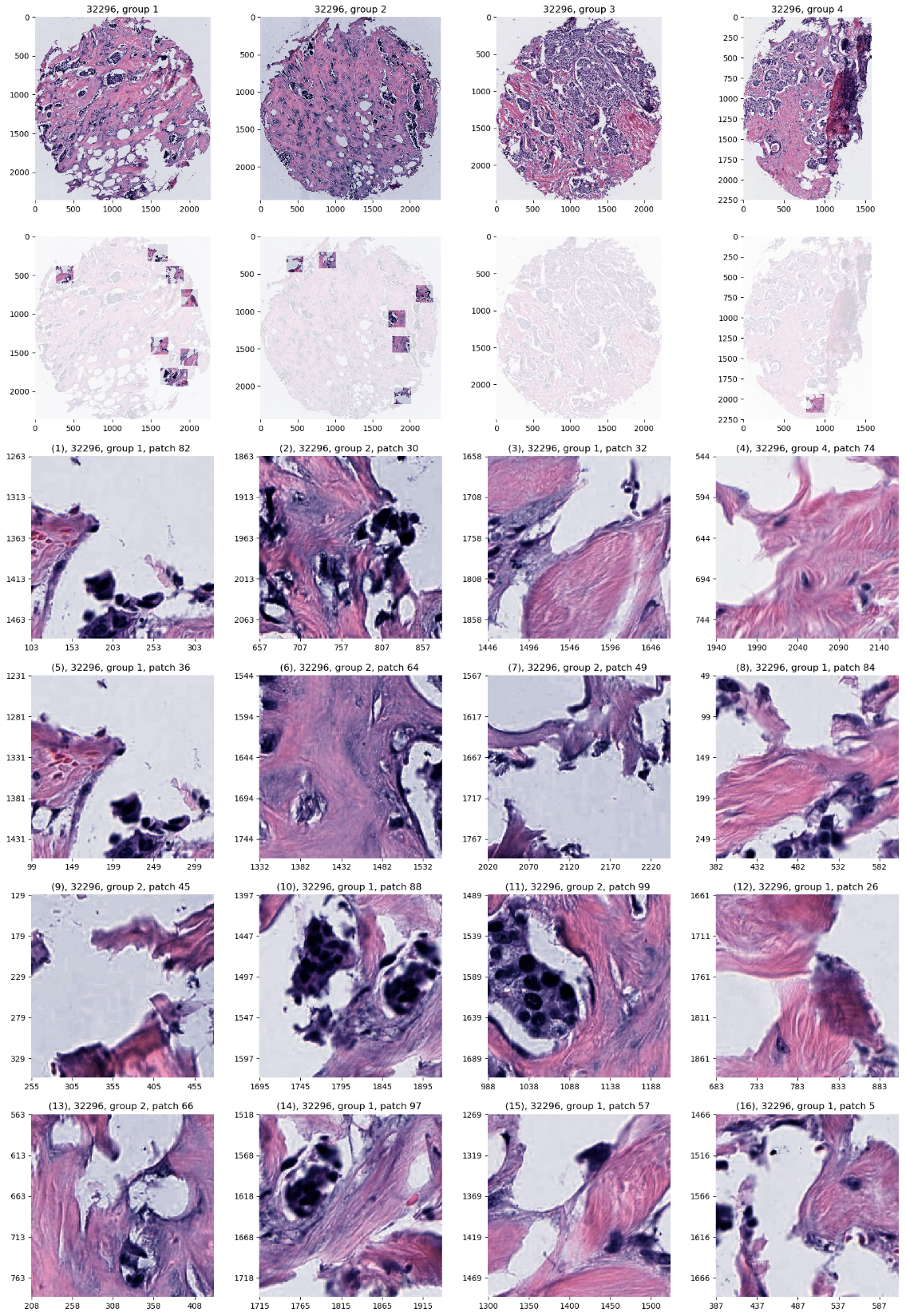 Carolina Breast Cancer Study
JIVE, Images, Individual 2
Negative

Mucinous & Micro-
Papillary Carcinoma
Not PAM50 Related
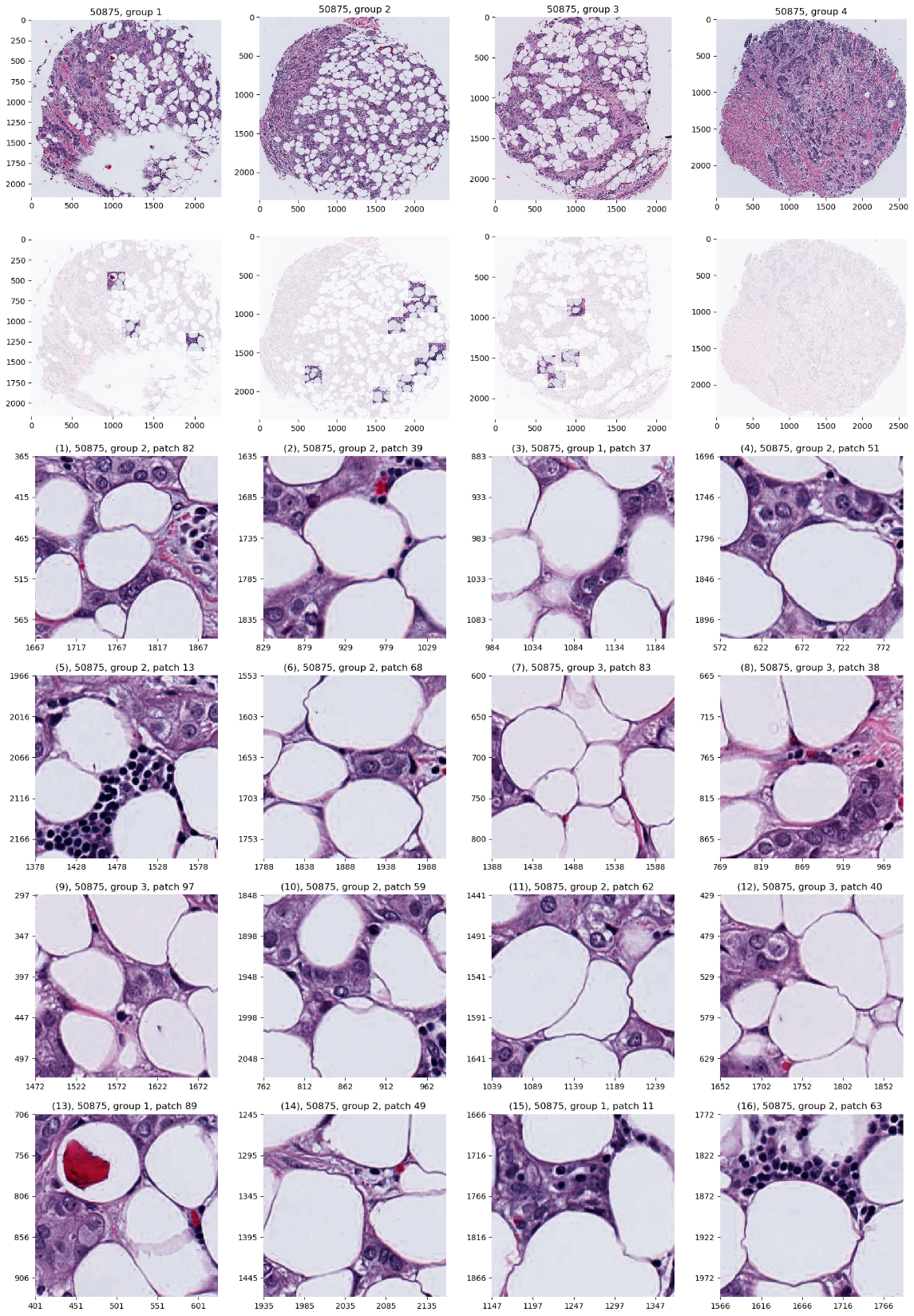 Carolina Breast Cancer Study
JIVE, Images, Individual 2
Positive

Fat Cells
Common Endpoint?
    “Center”?
Next Generation Data Integration
Data Integration Via Subspace Analysis
(DIVAS)
DIVAS / JIVE Collaborators
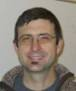 Jan Hannig

Meilei Jiang

Xi Yang

Iain Carmichael

Jack Prothero
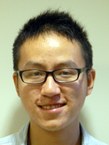 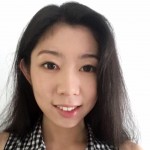 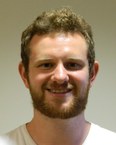 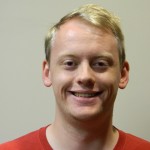 DIVAS  Improves JIVE
Partially Shared Blocks
DIVAS  Improves JIVE
Partially Shared Blocks
JIVE
Joint
Comp.
Indiv.
Comp.
Input
Data
DIVAS  Improves JIVE
Partially Shared Blocks
DIVAS
Joint
Comp.
Partial
Sharing
Indiv.
Comp.
Input
Data
DIVAS Motivation
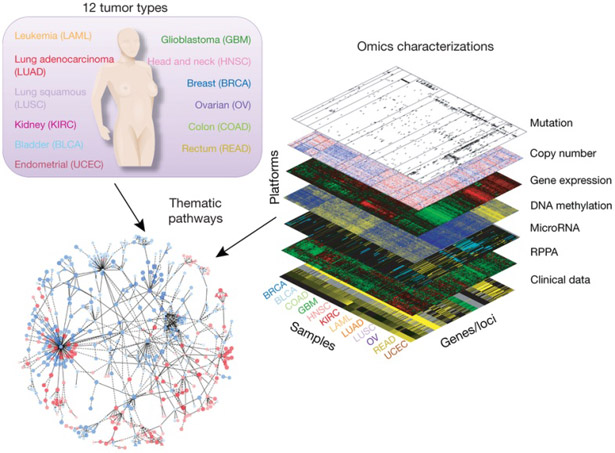 The Cancer 
Genome 
Atlas

Multiple Blocks

People Common
Across Blocks
Figure : The Cancer Genome Atlas Research Network, Weinstein, J.N., Collisson, E.A., Mills, G.B., Shaw, K.M., Ozenberger, B.A., Ellrott, K., Shmulevich, I., Sander, C., and Stuart, J.M. (2013) 
The Cancer Genome Atlas Pan-Cancer analysis project.
DIVAS on TCGA Data
Breast Cancer
  Gene Expression (GE)   [16615 x 616]
  Copy Number (CN)       [24174 x 616]
  Protein Exp. (RPPA)      [187 x 616]
  Mutation Status  (MU)   [18256 x 616]
DIVAS on TCGA Data
Single 4-way mode, as in AJIVE Analysis
Statistical Significance Summary
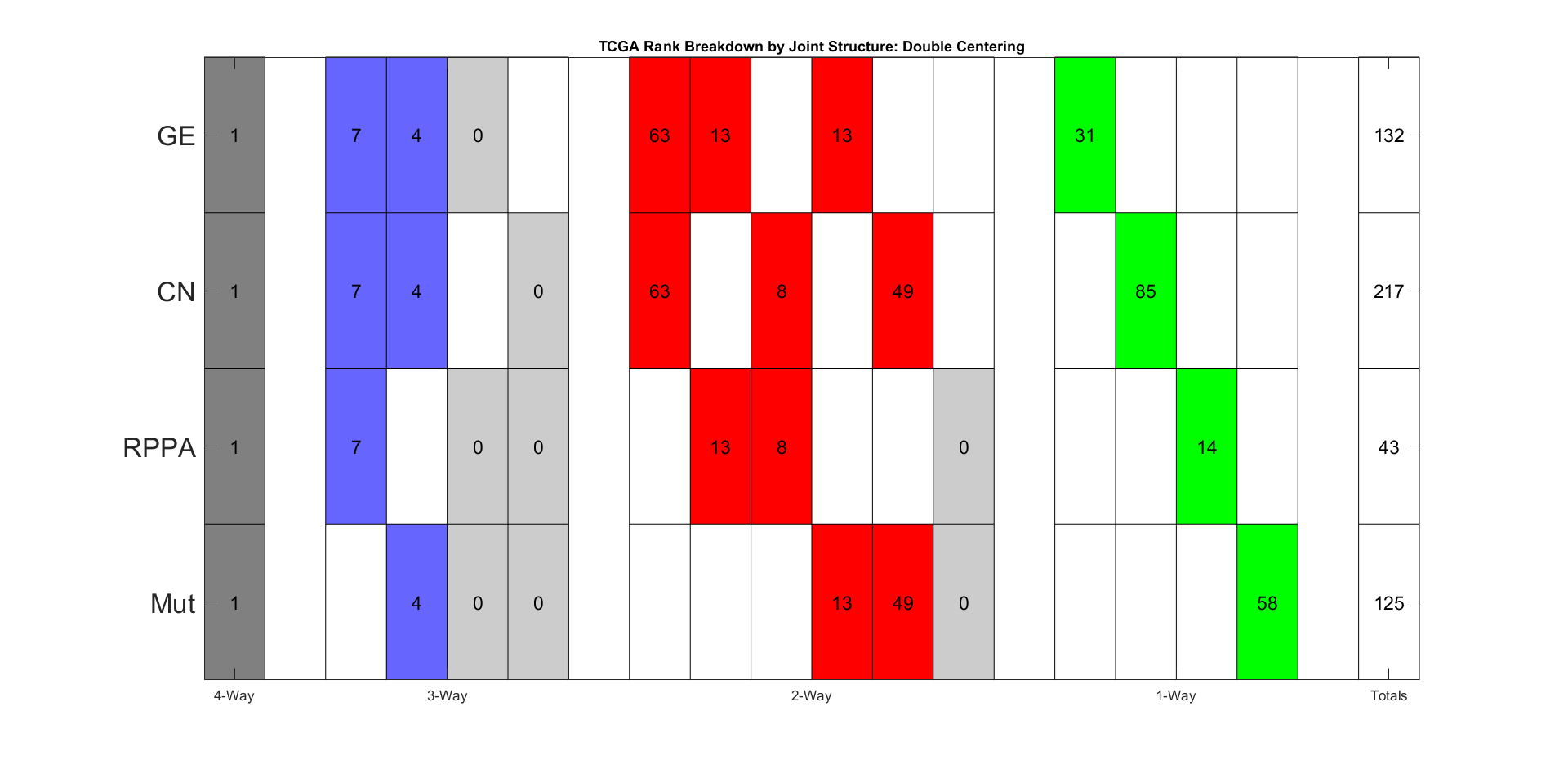 DIVAS on TCGA Data
Statistical Significance Summary
Lots of Mut&CN Variation
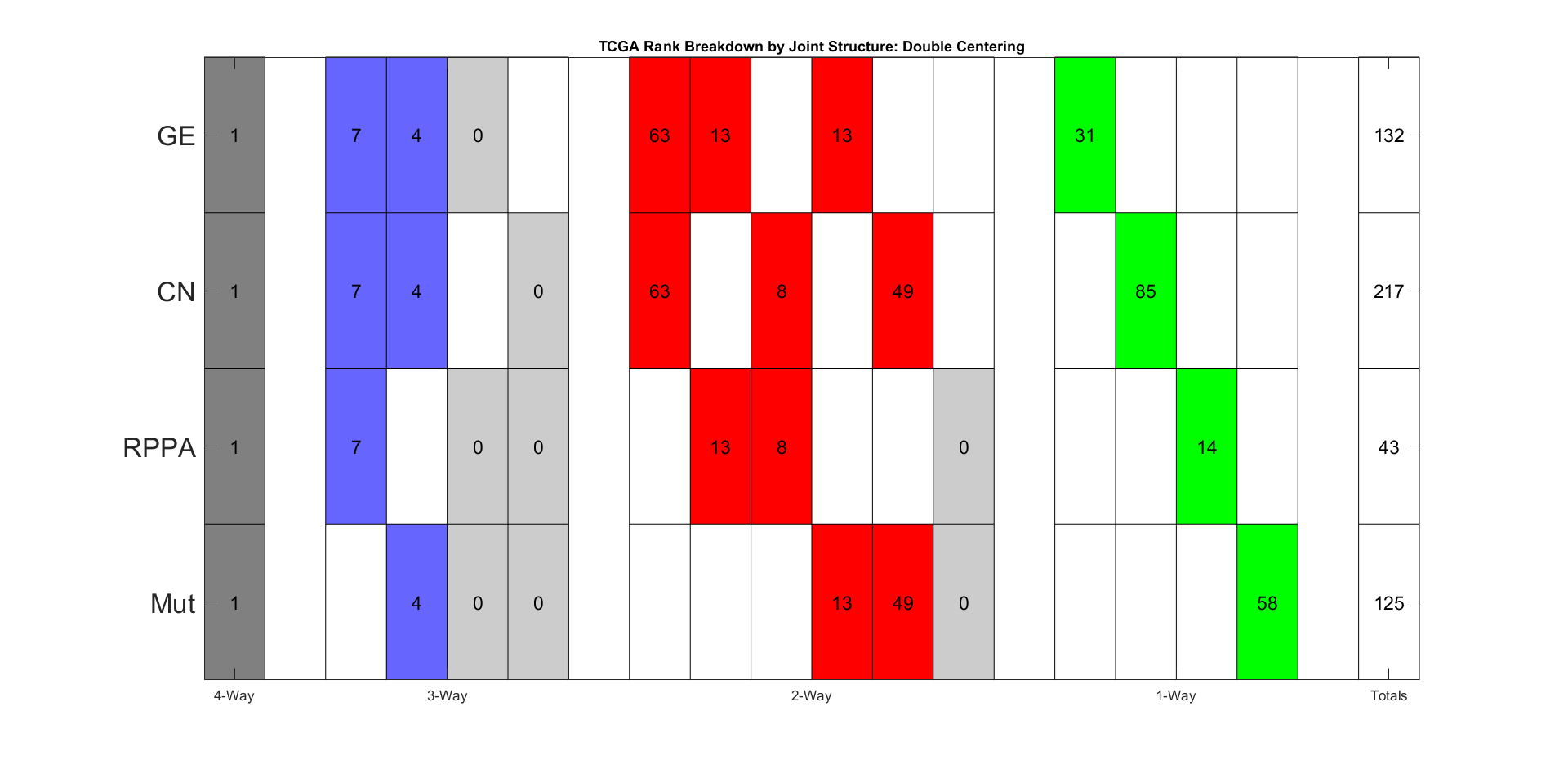 Carry Away Concept
OODA is more than a “framework”

It Provides a Focal Point

Highlights Pivotal Choices:

What should be the Data Objects?

How should they be Represented?